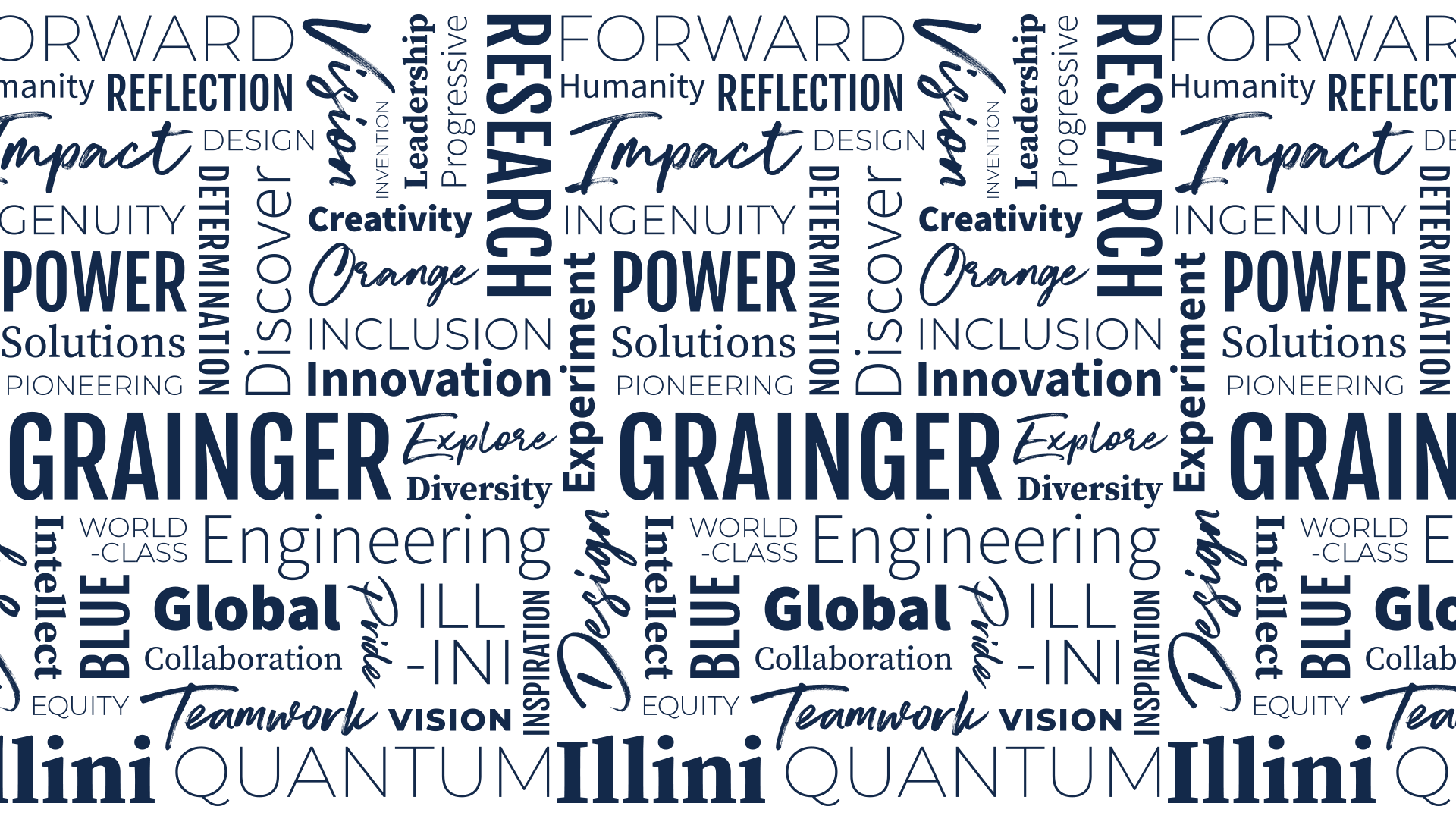 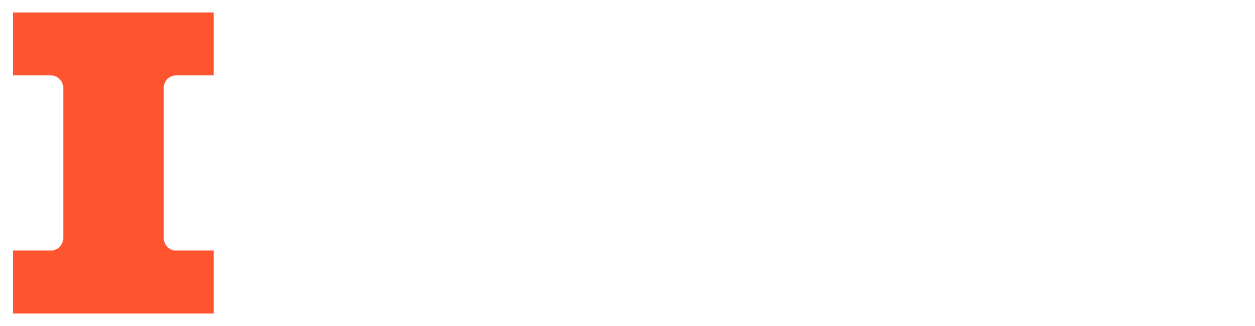 PillSafe - Smart Pill Box
ECE 445

Apoorva Nadella, Sumuk Rao, Yan-Jun Fang
12/06/2021
Smart Solution for Opioid Crisis
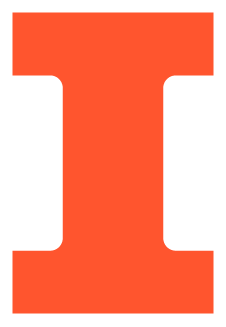 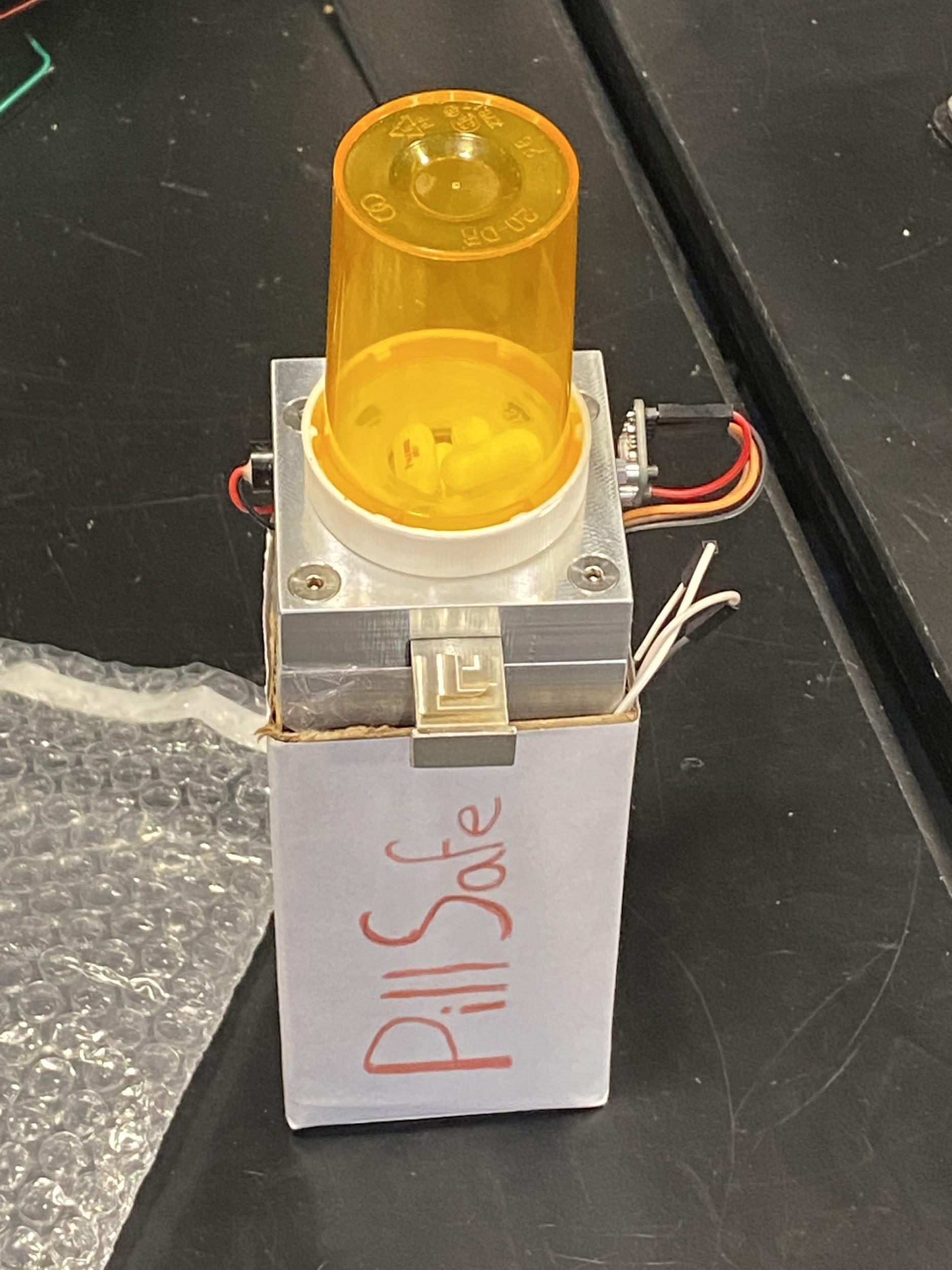 Problem

50,000+ die from Opioid Overdose per year
Pill intake unknown between checkups




Solution

Smart Pill Box to monitor pill intake
Timestamp/Frequency monitored by doctors
IMAGE / GRAPHIC
IMAGE / GRAPHIC
ELECTRICAL & COMPUTER ENG / ECE 445
GRAINGER ENGINEERING
Demo Video
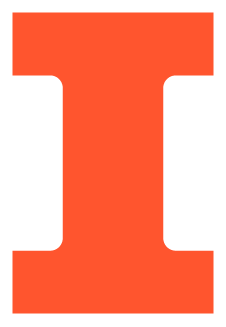 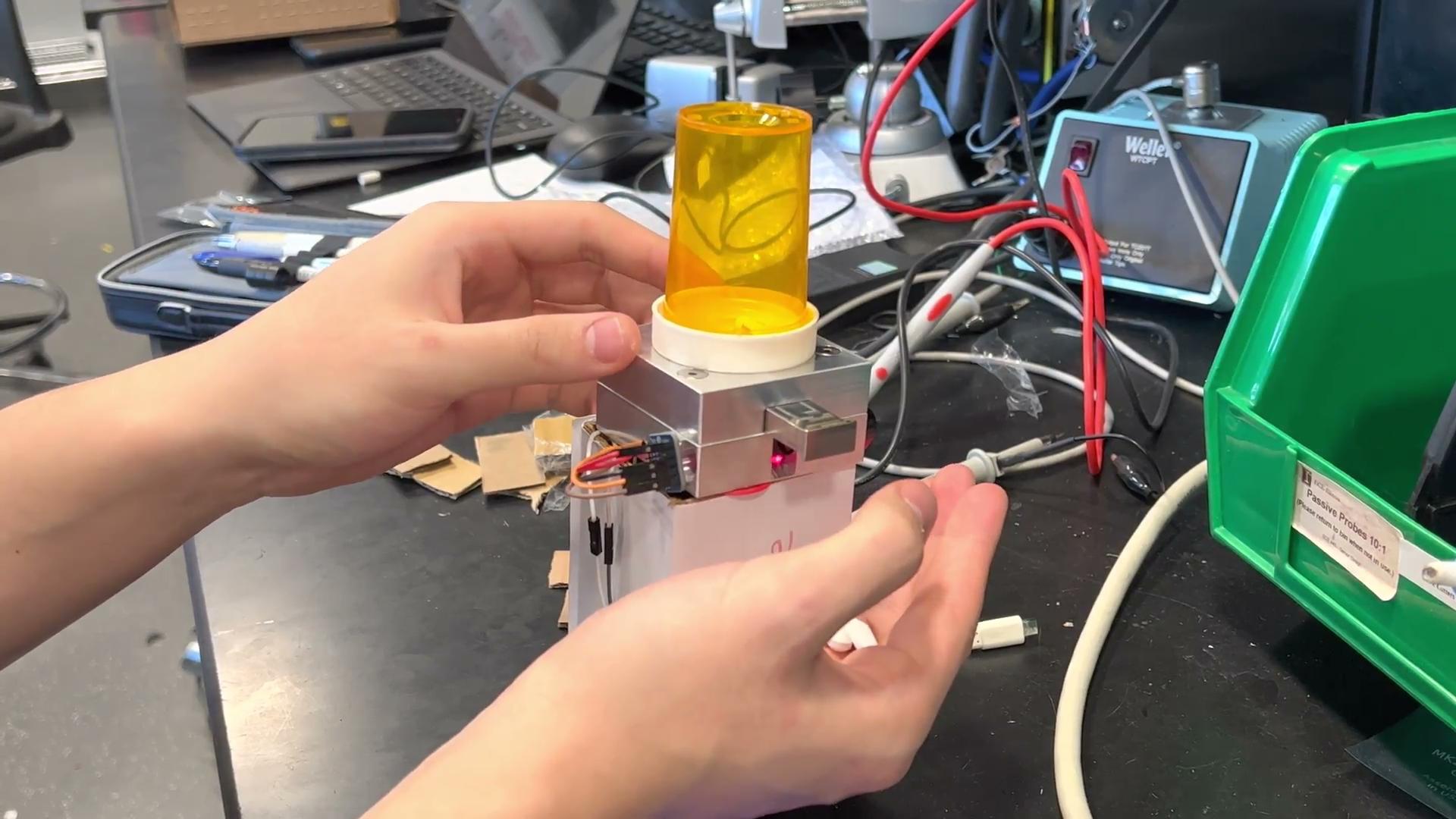 ELECTRICAL & COMPUTER ENG / ECE 445
GRAINGER ENGINEERING
Objectives
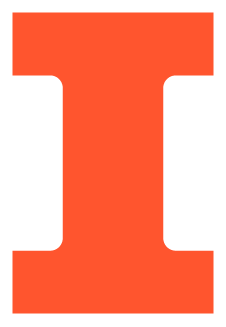 Monitor
Pill Intake
Track Intake
Over Time
Small
Size
Ease of
Use
ELECTRICAL & COMPUTER ENG / ECE 445
GRAINGER ENGINEERING
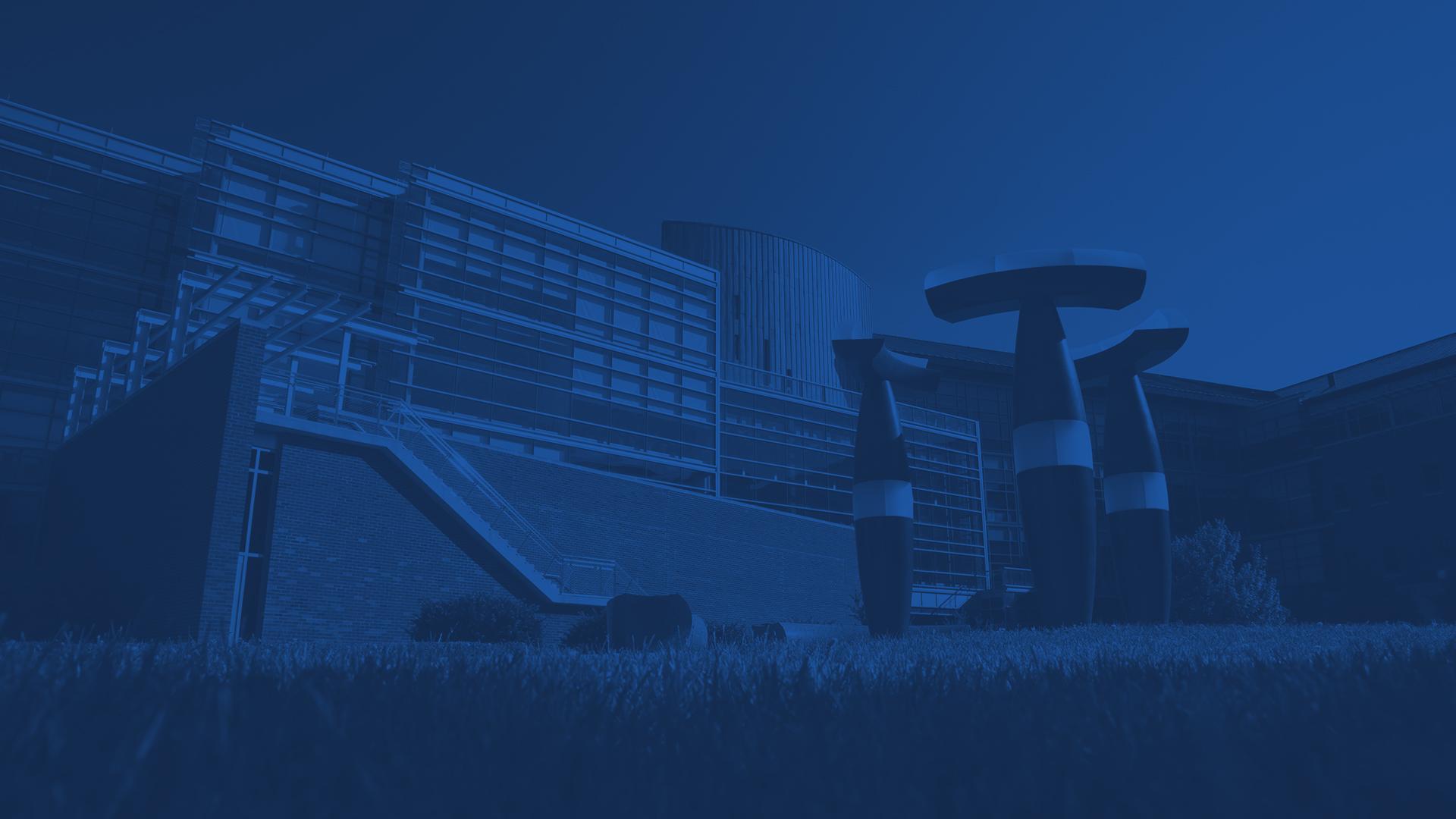 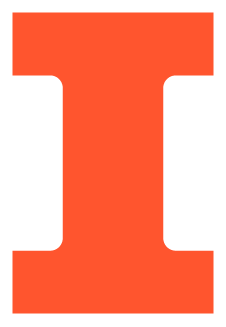 Overall Design
ELECTRICAL & COMPUTER ENG / ECE 445
GRAINGER ENGINEERING
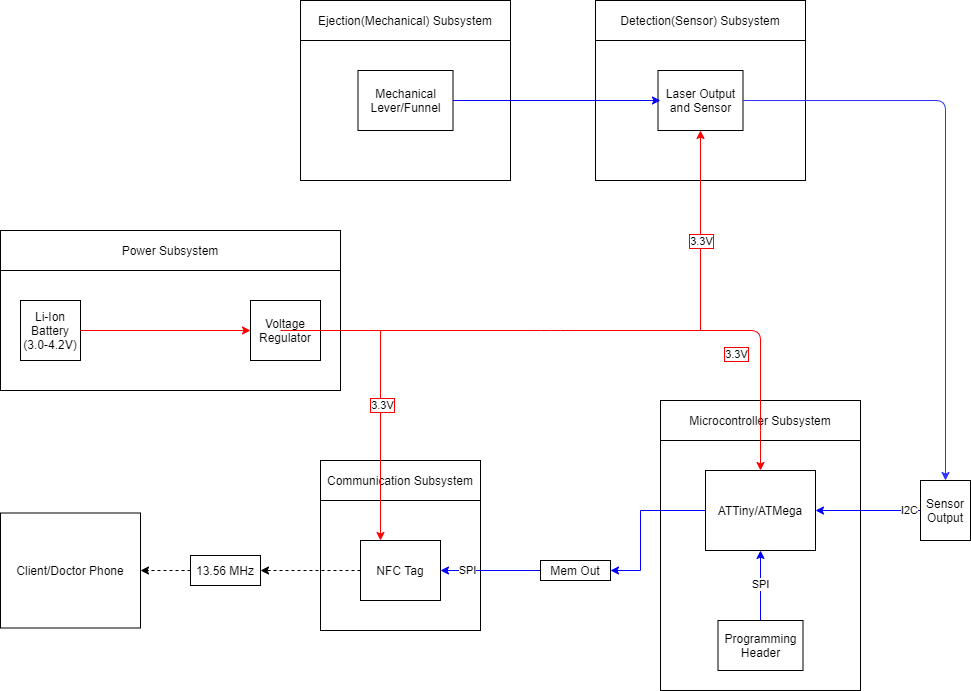 High Level Block Diagram
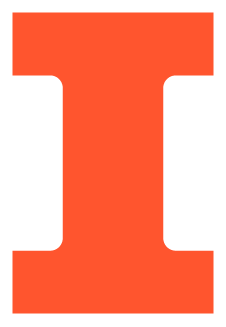 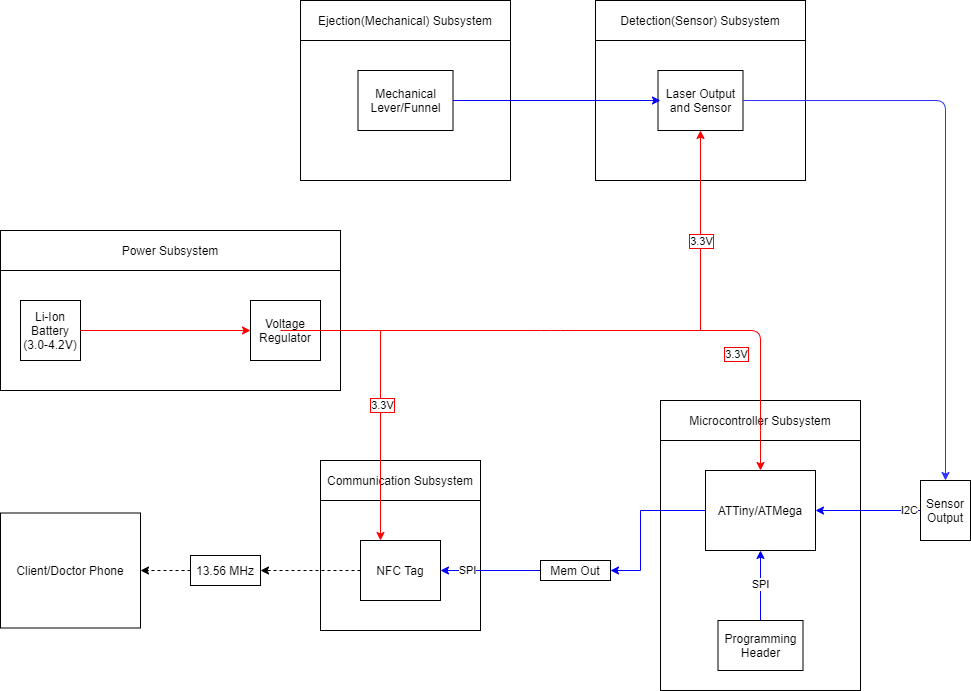 ELECTRICAL & COMPUTER ENG / ECE 445
GRAINGER ENGINEERING
3 Part Design
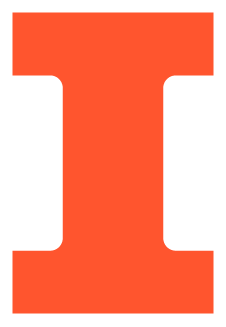 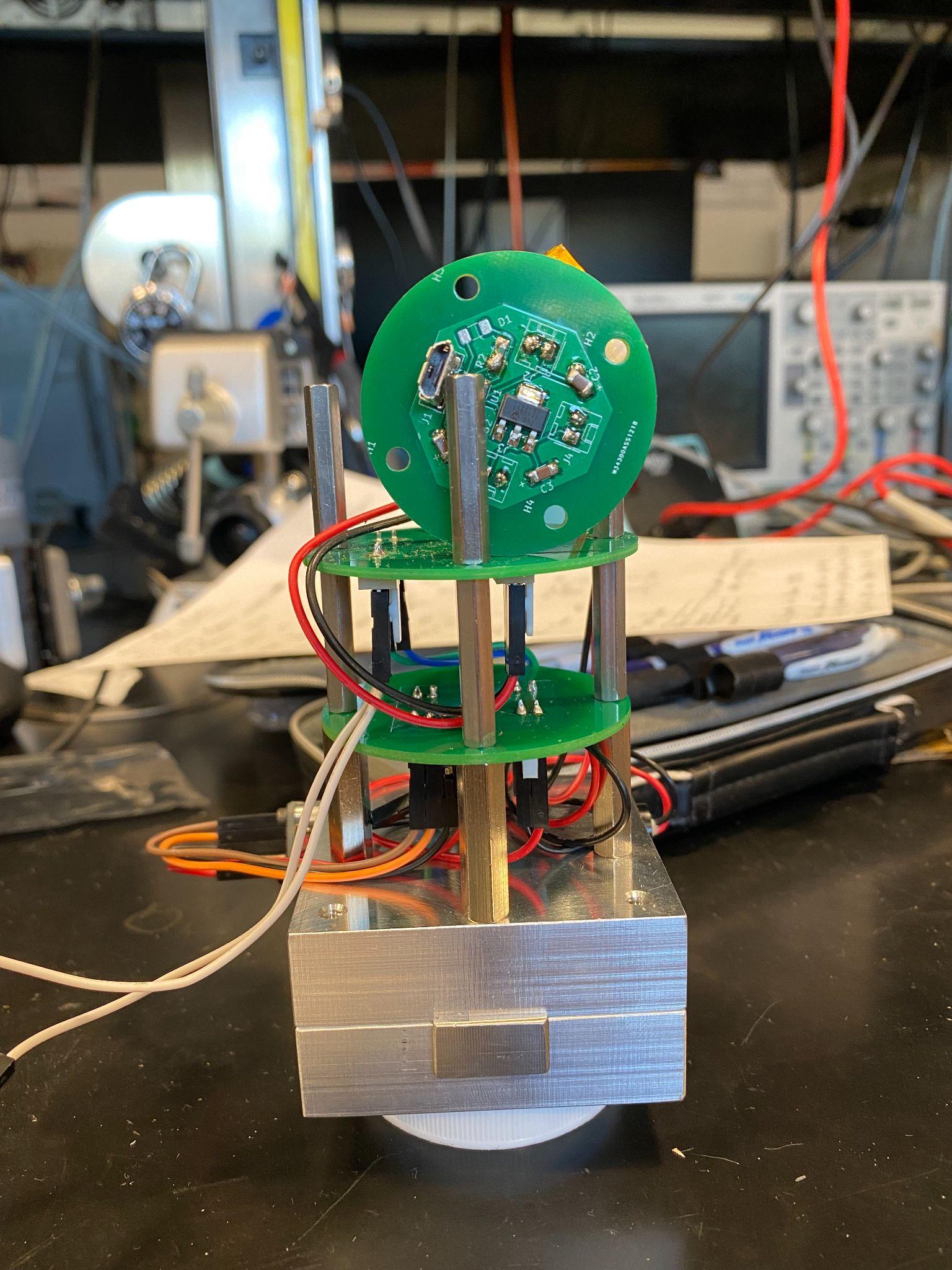 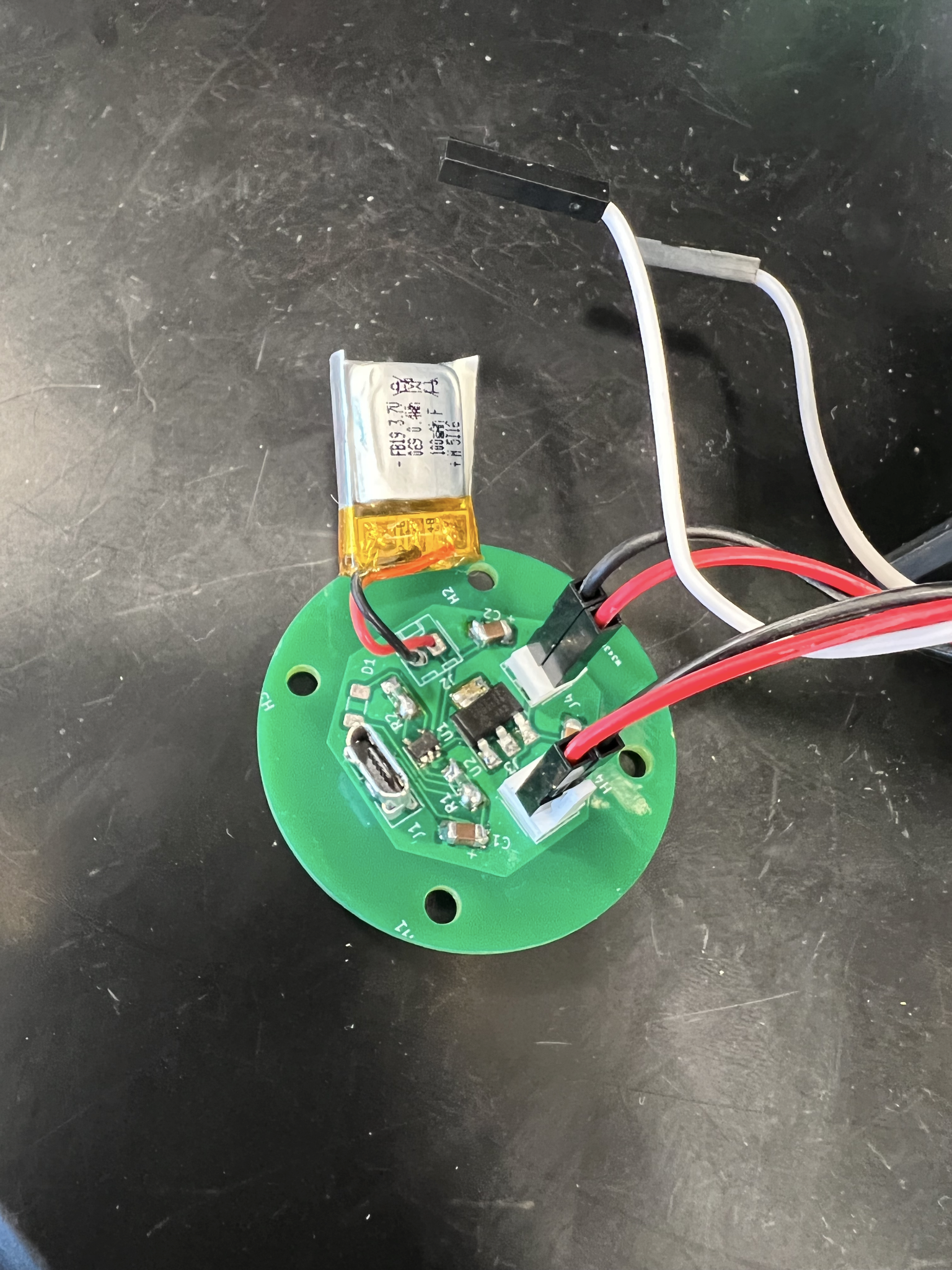 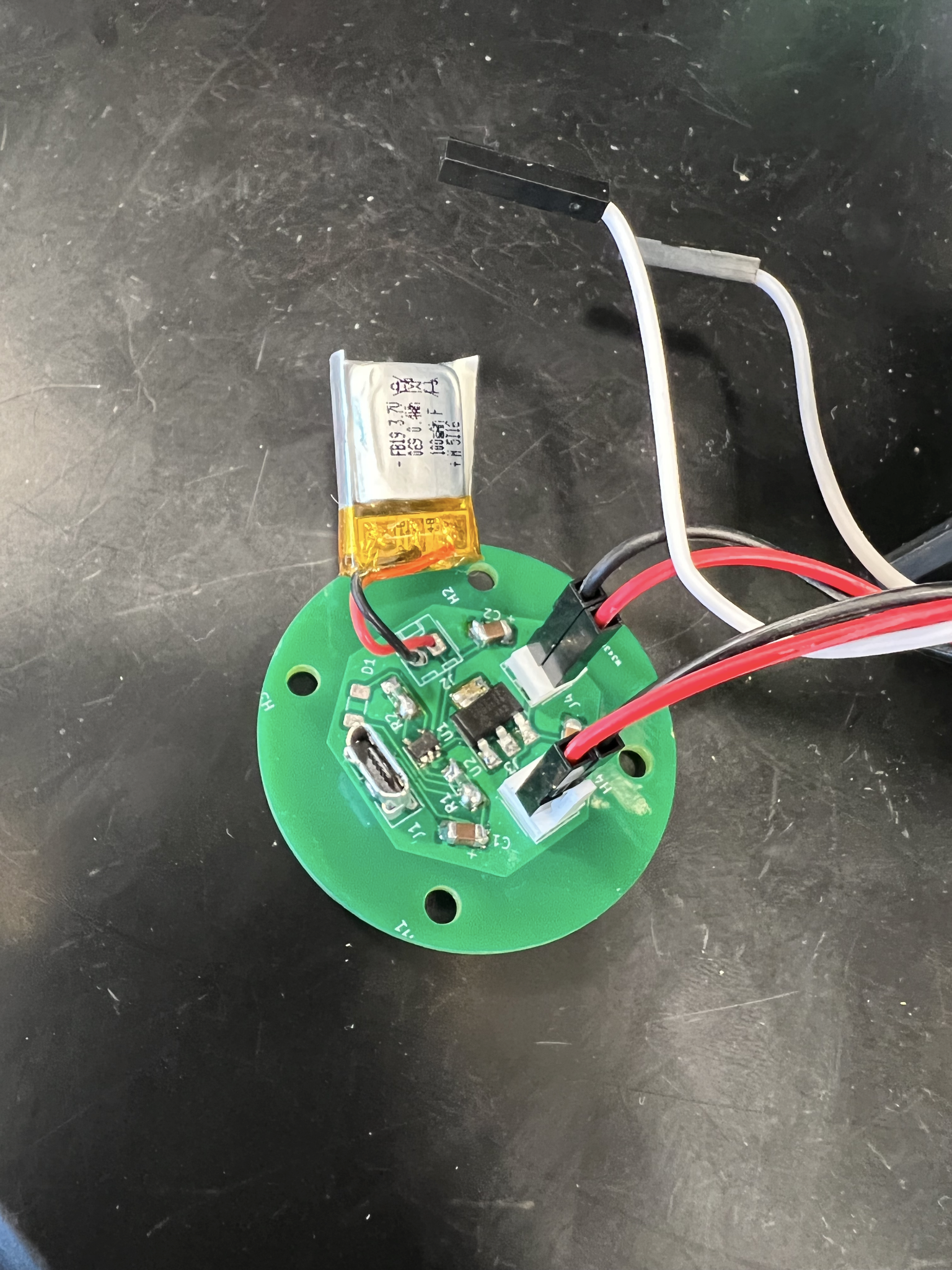 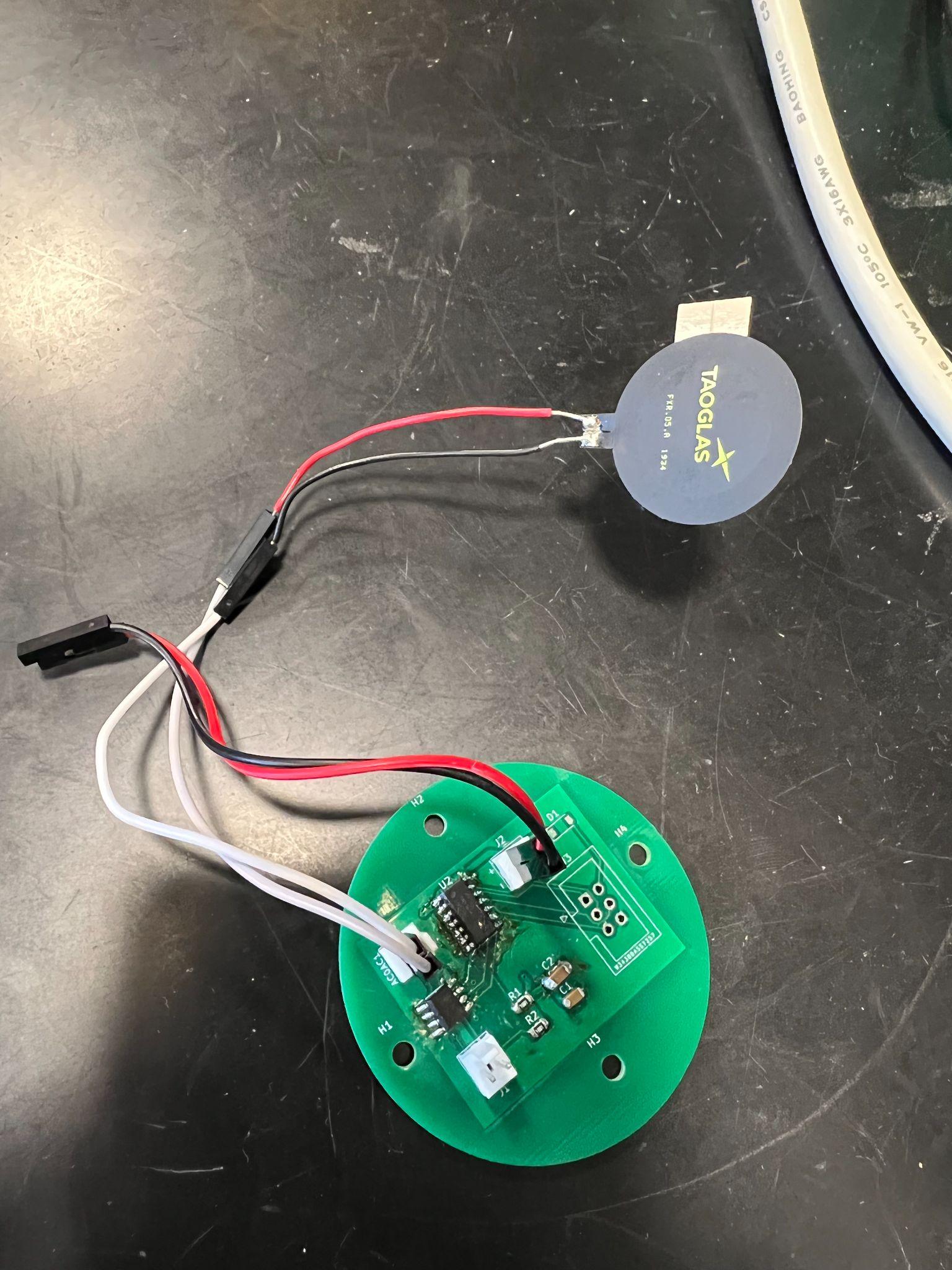 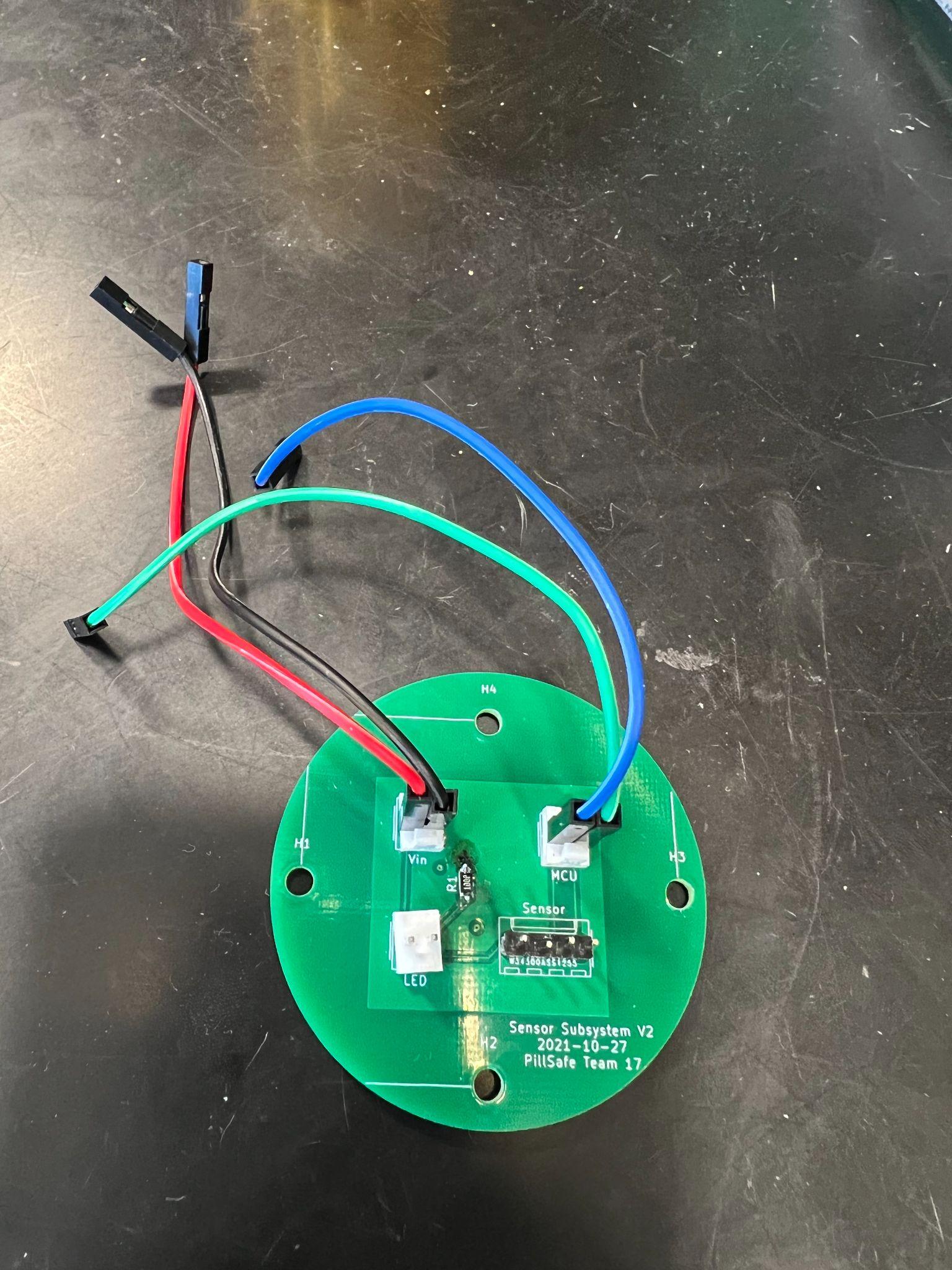 1 - Battery, Voltage Regulator, Charge Controller
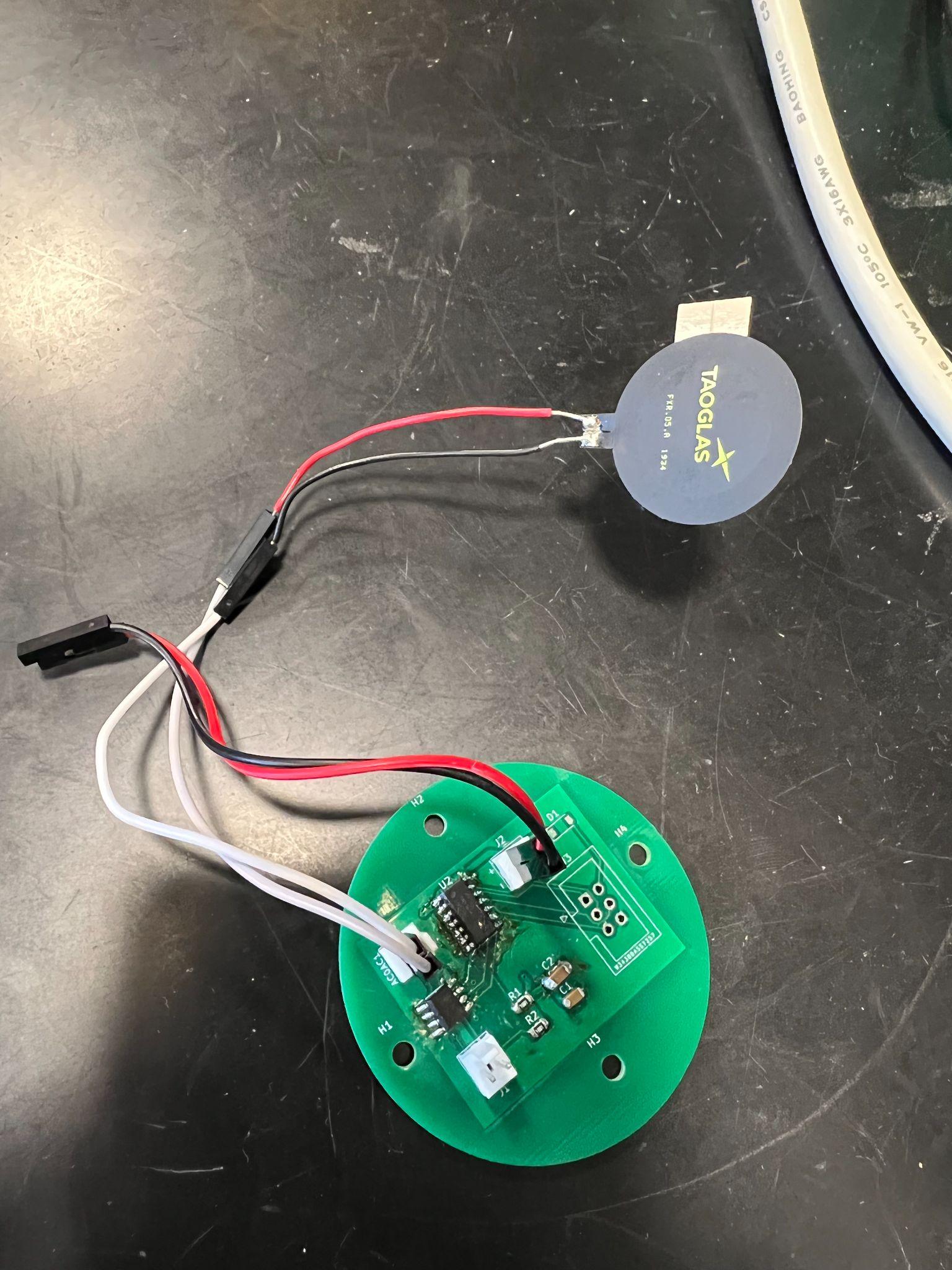 2 - Microcontroller, NFC EEPROM
IMAGE / GRAPHIC
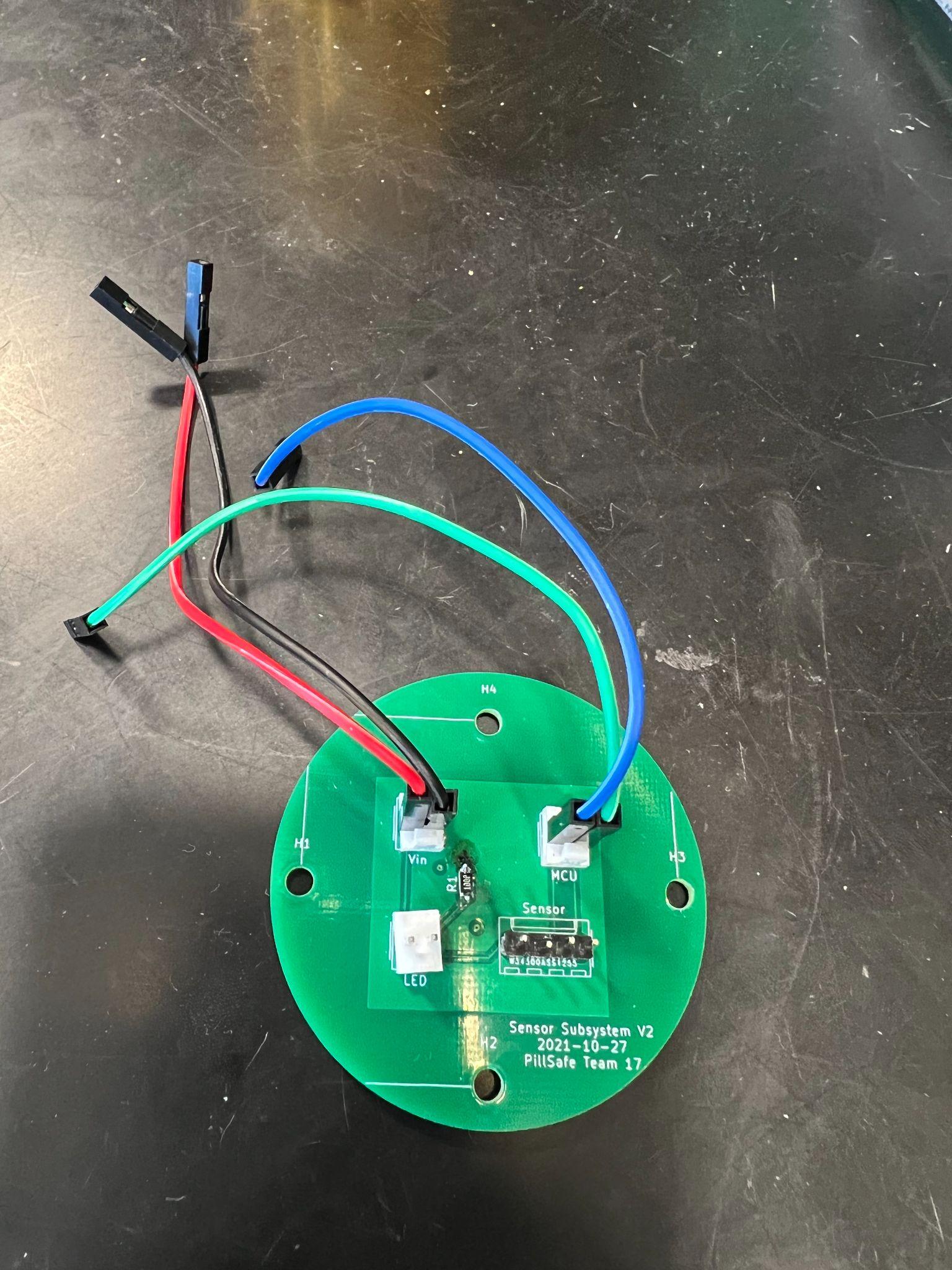 3 - Photodiode Sensor, Laser
ELECTRICAL & COMPUTER ENG / ECE 445
GRAINGER ENGINEERING
Benefits
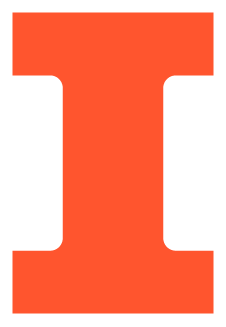 Easy to
Split Work
Unit Tests
& Debugging
Limit Horizontal Space
Flexibility to Alter Design
ELECTRICAL & COMPUTER ENG / ECE 445
GRAINGER ENGINEERING
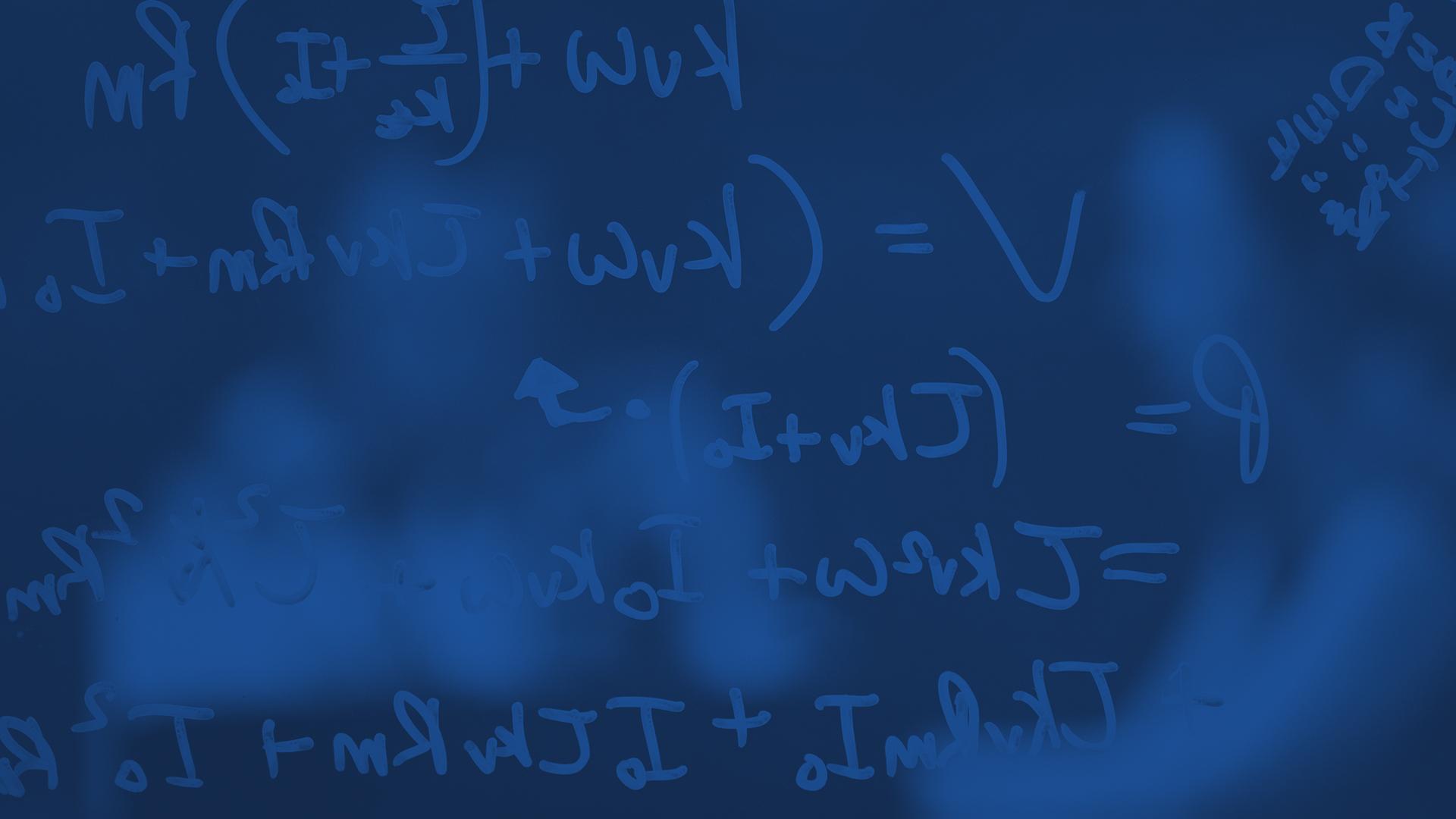 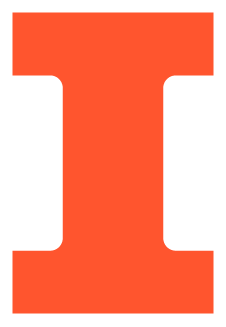 Mechanical Component
ELECTRICAL & COMPUTER ENG / ECE 445
GRAINGER ENGINEERING
Mechanical Component: Overview
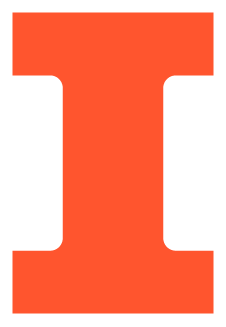 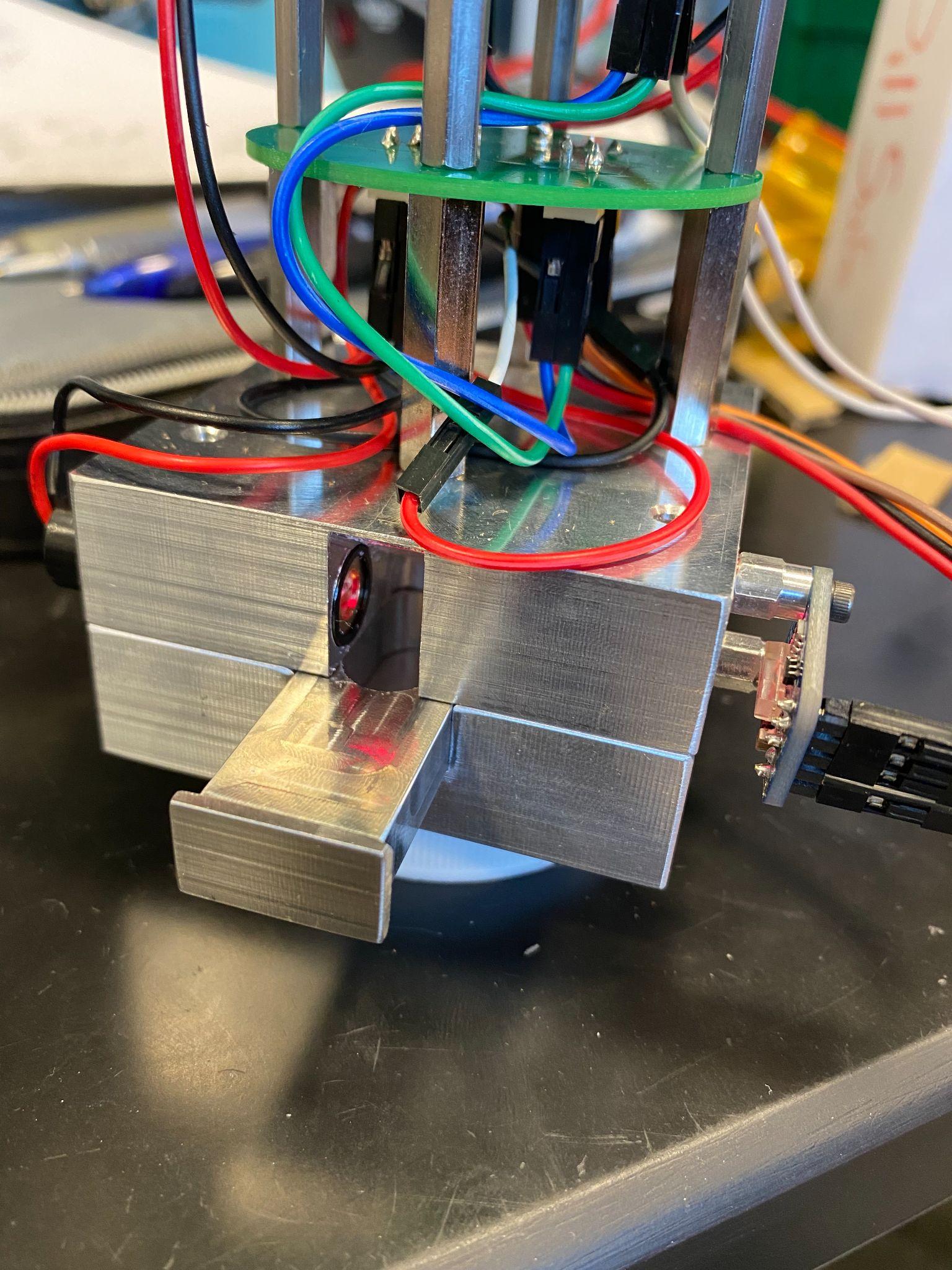 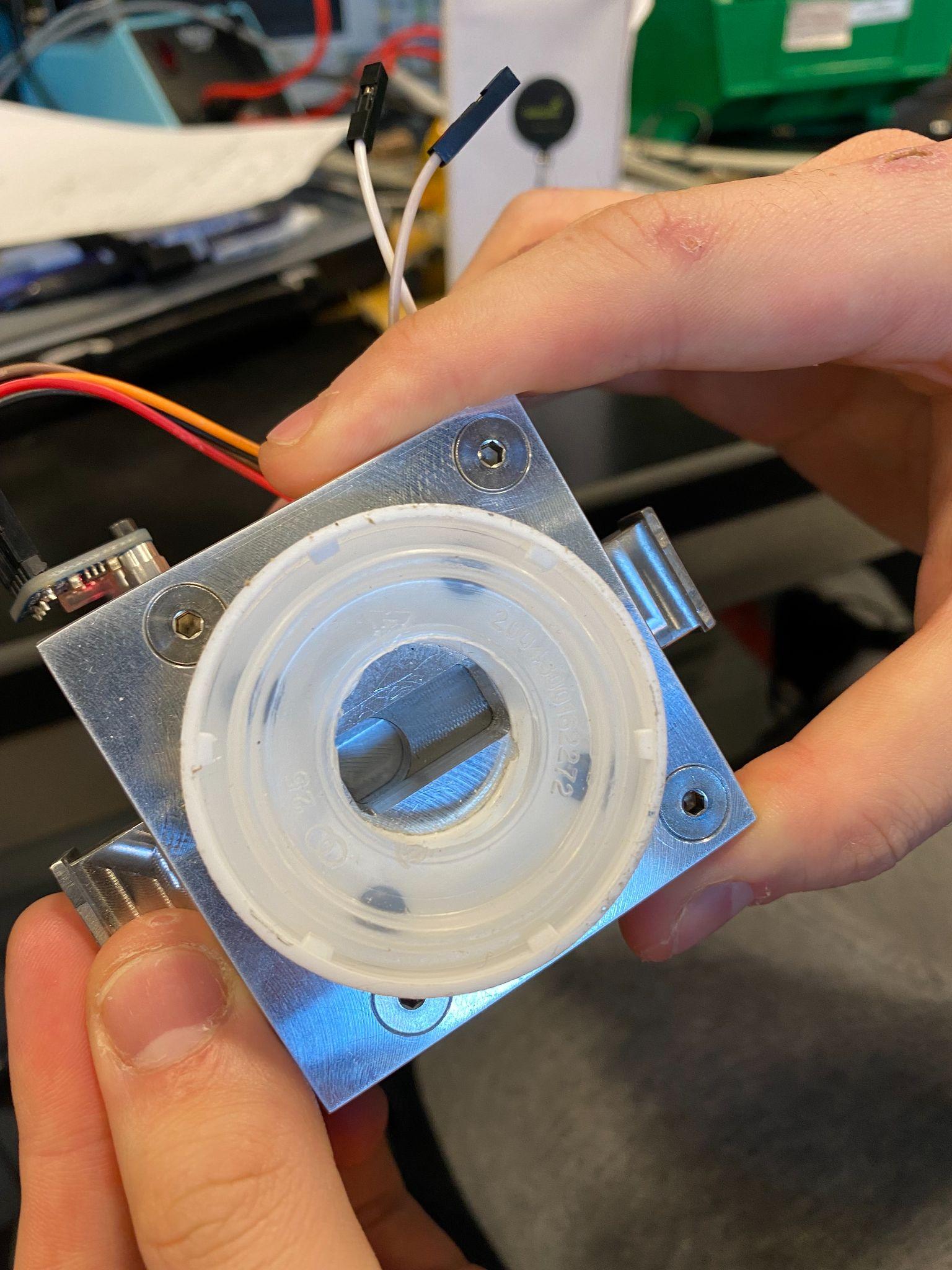 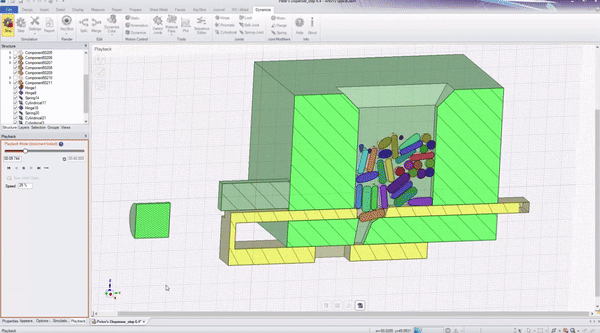 Lever Ejection System


Completed by Machine Shop


Ensures only one pill passes
IMAGE / GRAPHIC
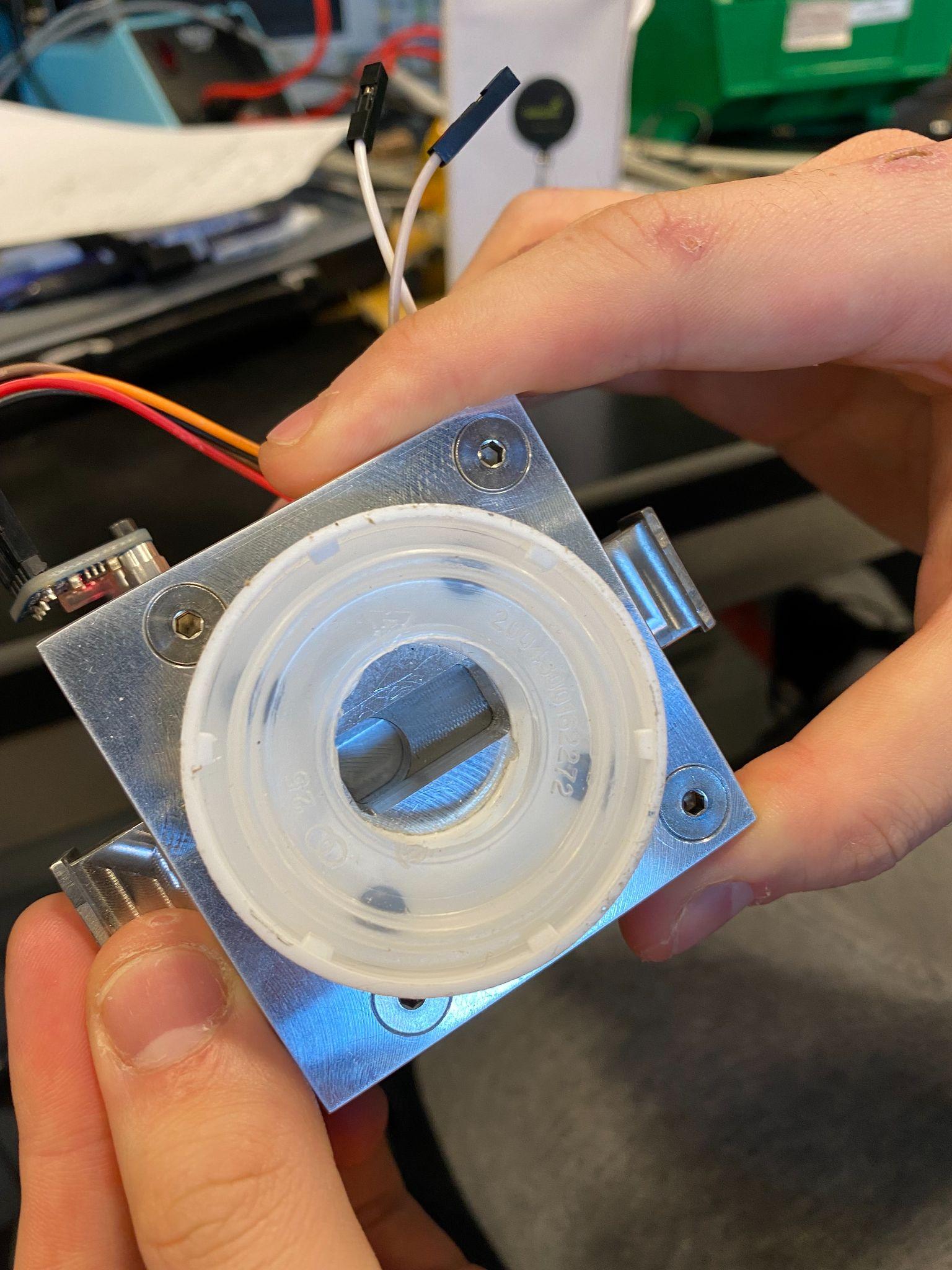 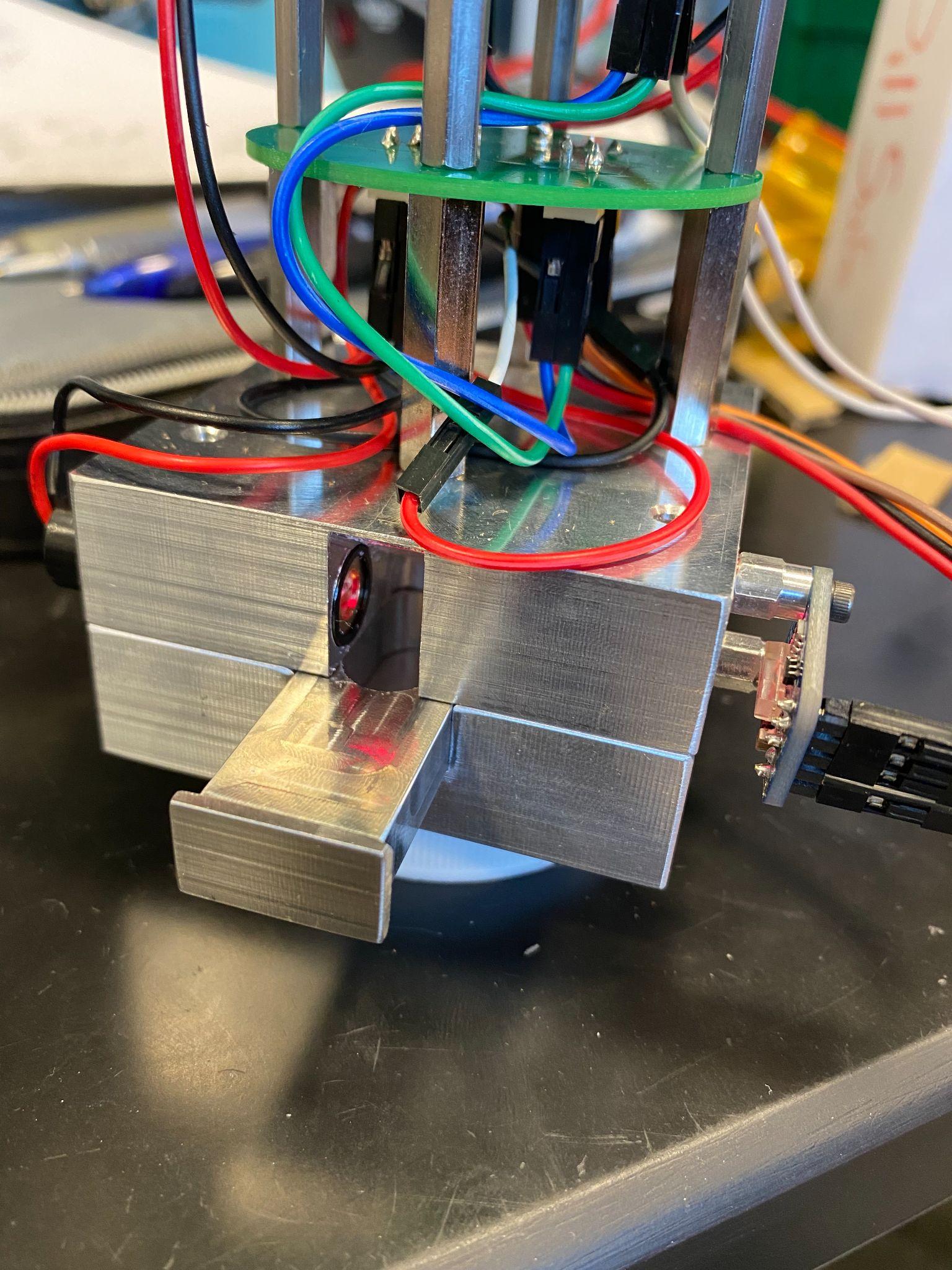 IMAGE / GRAPHIC
ELECTRICAL & COMPUTER ENG / ECE 445
GRAINGER ENGINEERING
Mechanical Component: RV
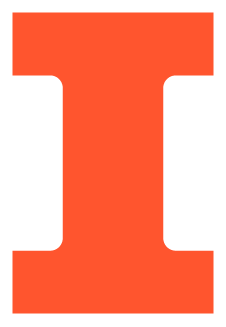 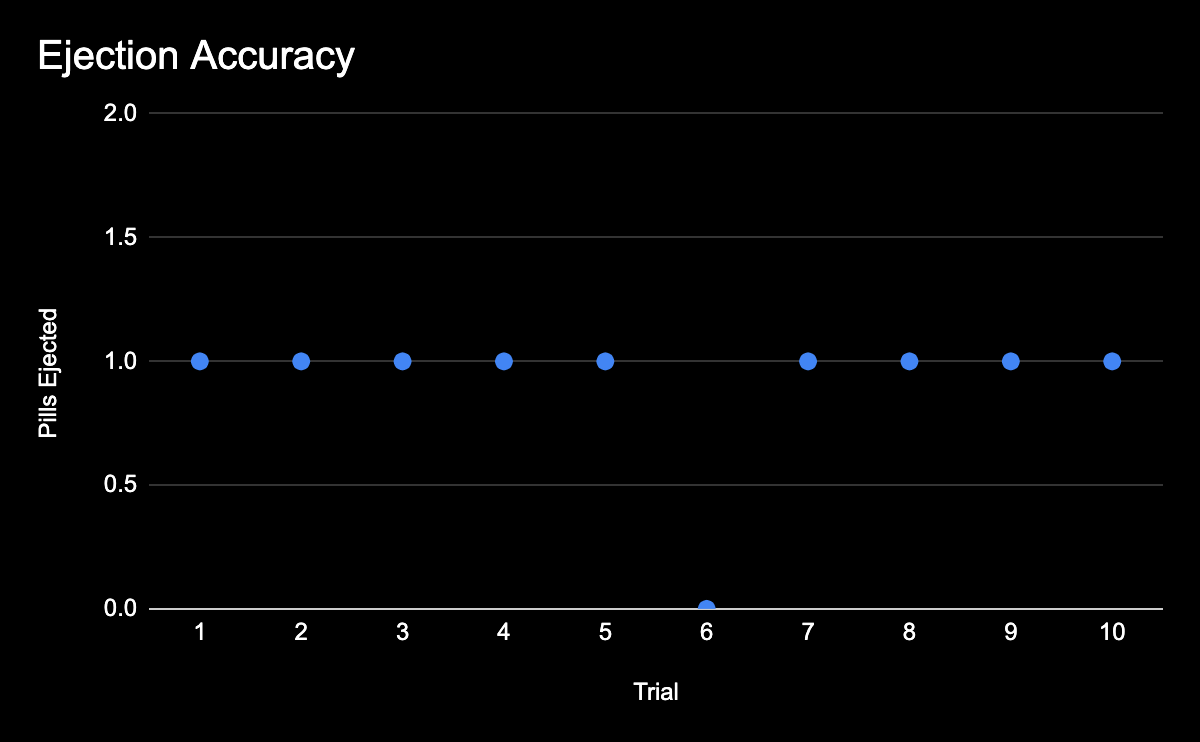 Requirements

Be able to eject one and only one pill with a success rate of 90%
Verification

Pull the lever
Check to see how many pills have been ejected
Repeat 1 and 2 for a total of 10 times
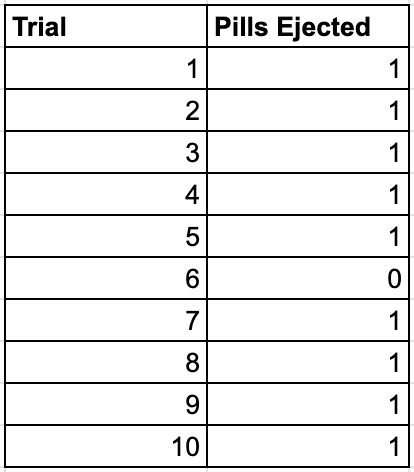 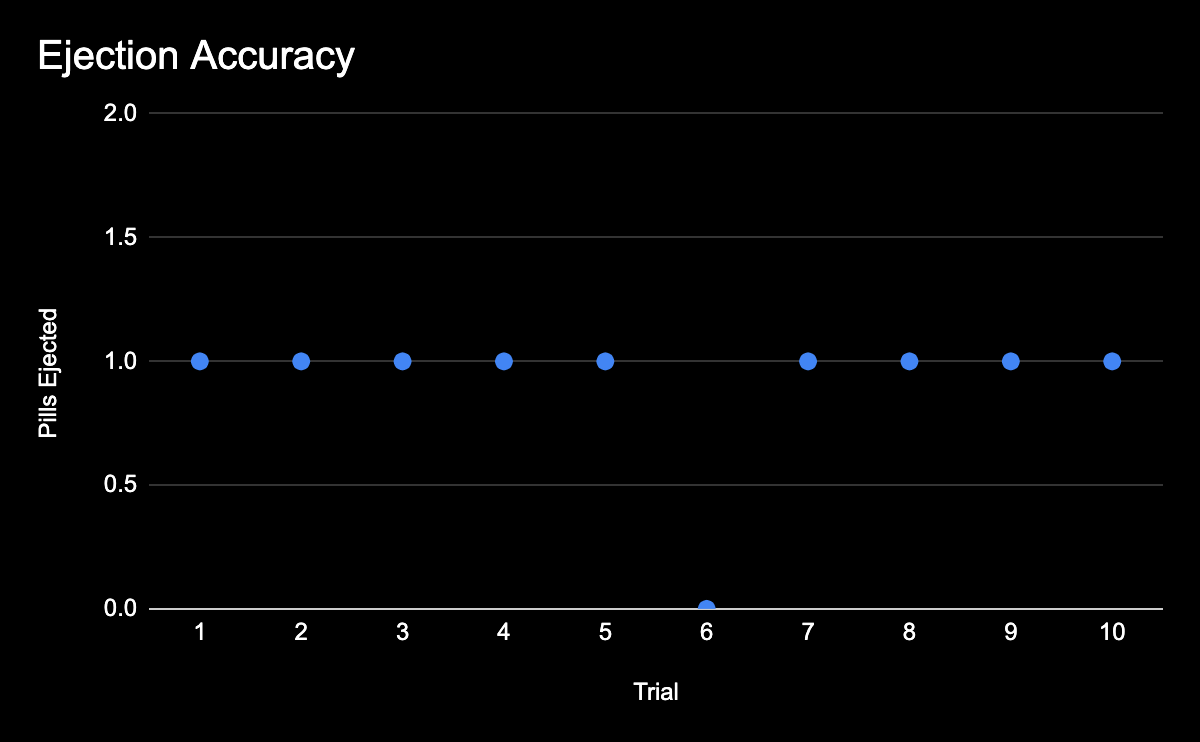 ELECTRICAL & COMPUTER ENG / ECE 445
GRAINGER ENGINEERING
[Speaker Notes: Bring up challenges here: 
sometimes pills can get stuck because of the slot design
Photodiode exposed to environment light]
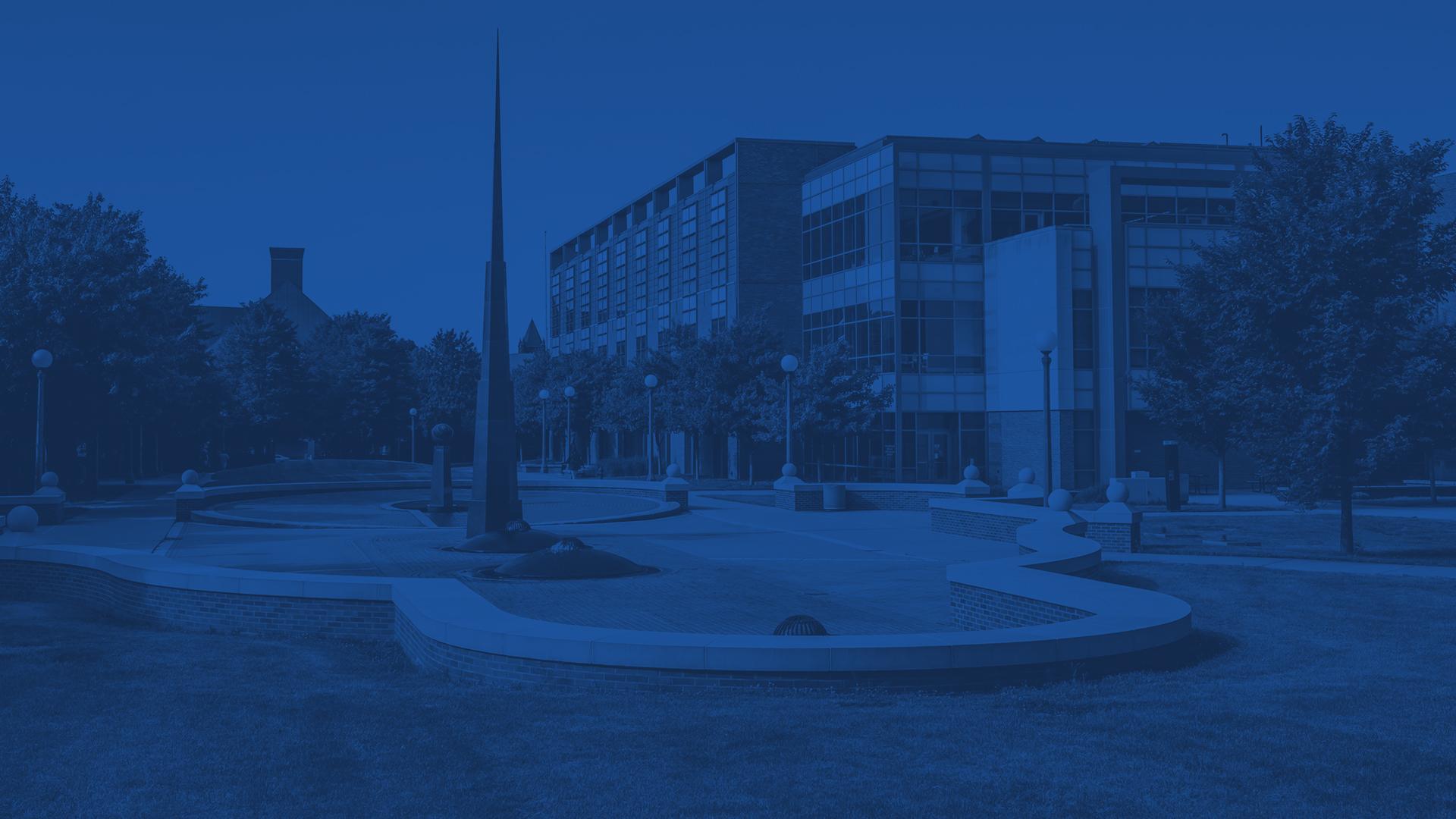 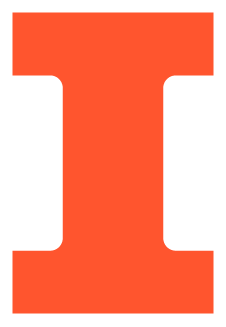 Power PCB
ELECTRICAL & COMPUTER ENG / ECE 445
GRAINGER ENGINEERING
Power PCB
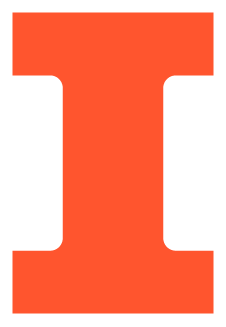 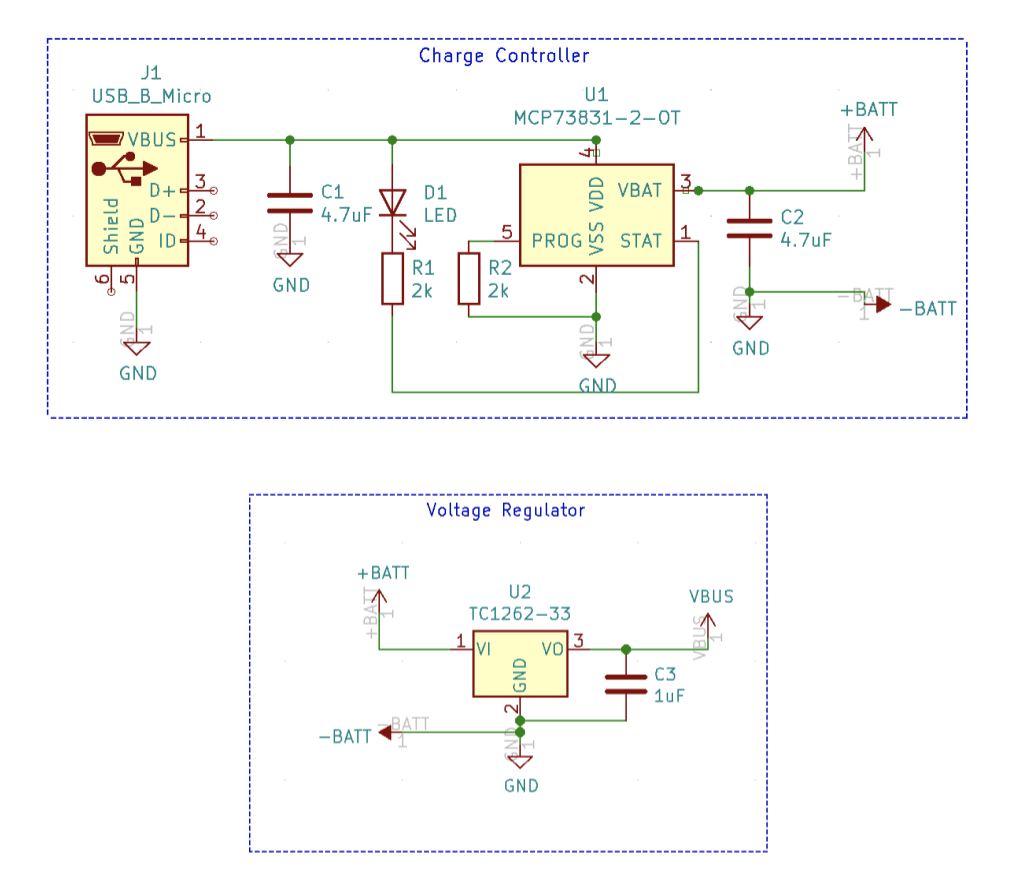 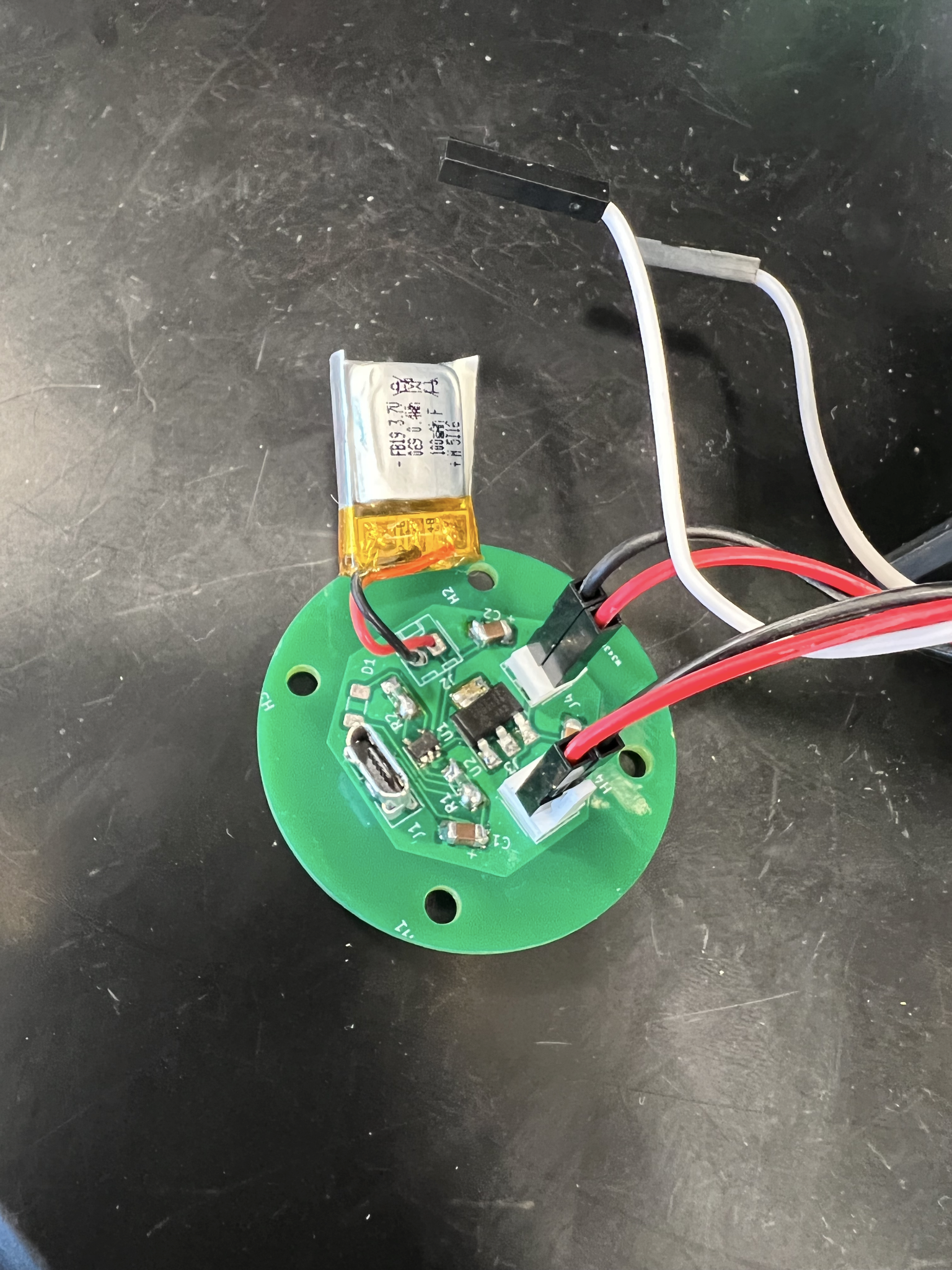 ELECTRICAL & COMPUTER ENG / ECE 445
GRAINGER ENGINEERING
Power PCB: RV Table
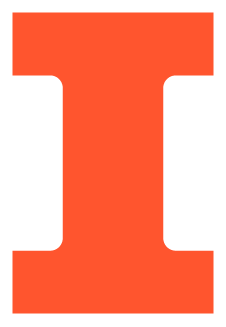 Requirement

Output Voltage should be 3.3V±0.5V
Verification

Measurement of Output Voltage using a Voltmeter was 3.30278V
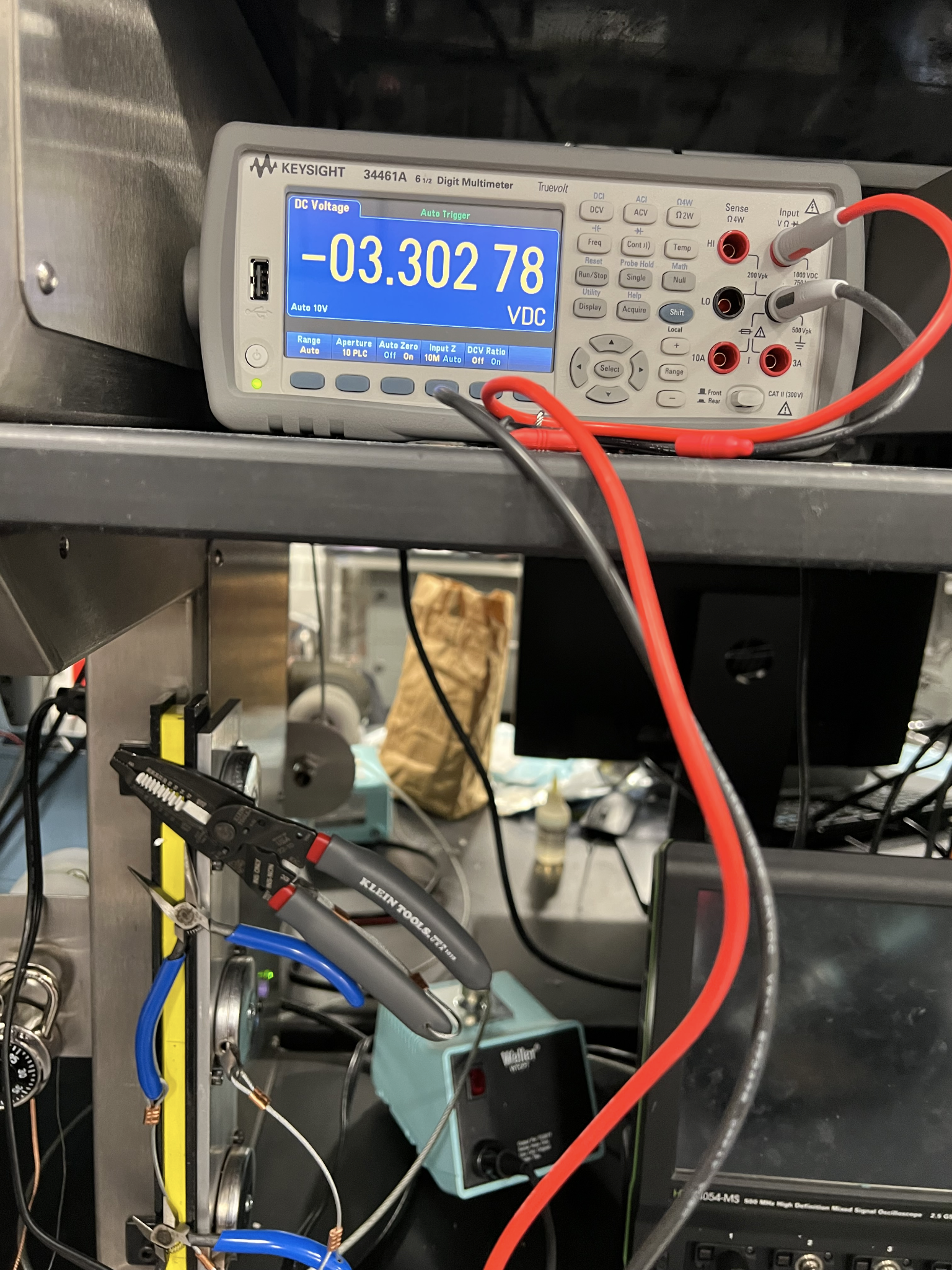 ELECTRICAL & COMPUTER ENG / ECE 445
GRAINGER ENGINEERING
Power PCB: RV Table
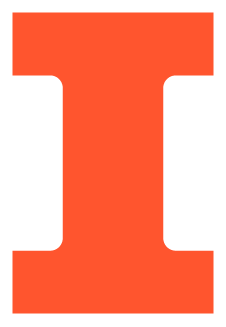 Requirement

Battery should have reliable battery life. After 50 recharges, voltage should be no less than 90% of 3.7V (3.33V).
Verification

Drained the battery and recharged 50 times and measured final voltage.
Final measurement was 4.13503V.
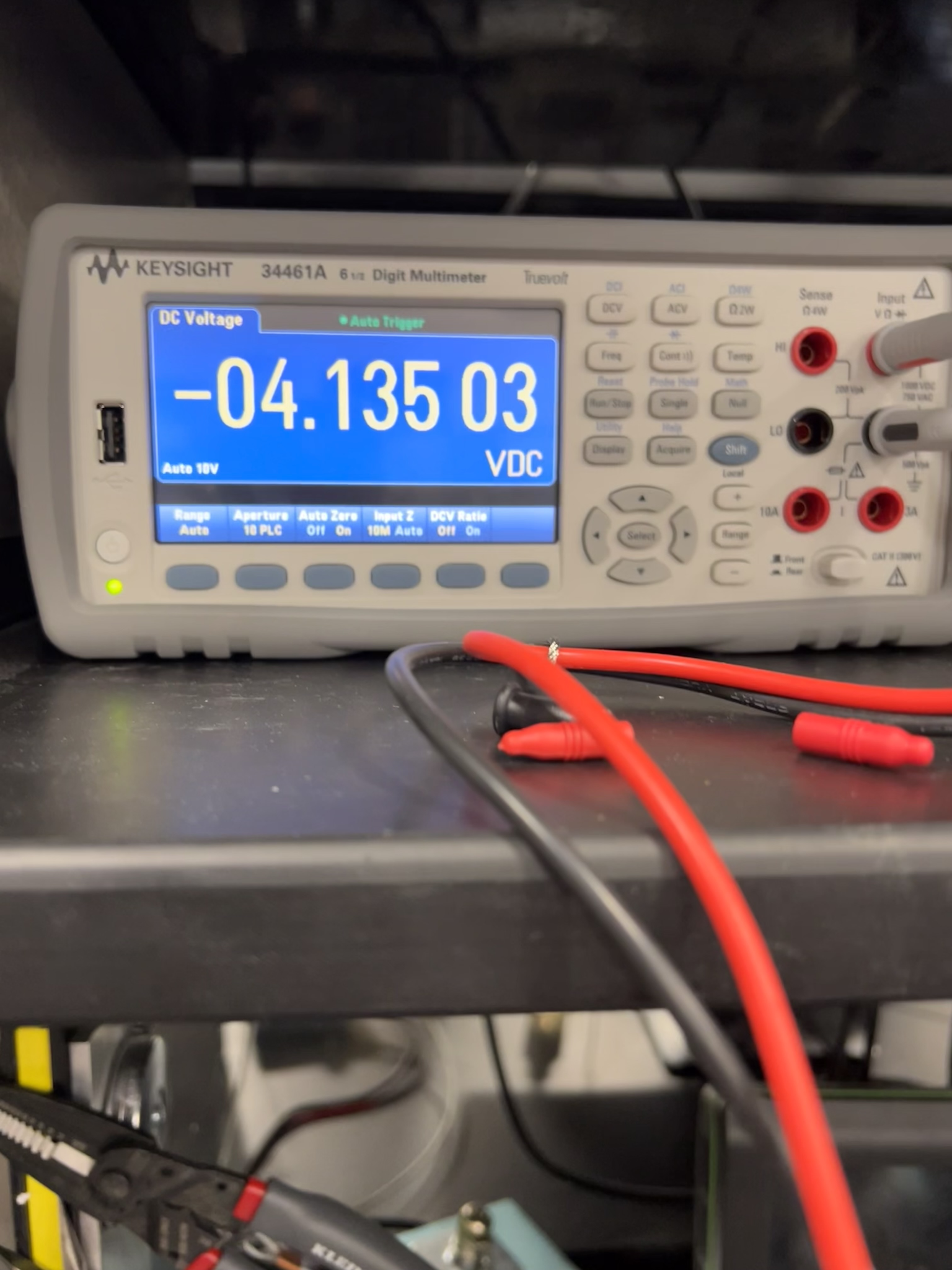 ELECTRICAL & COMPUTER ENG / ECE 445
GRAINGER ENGINEERING
Power PCB: Battery Life
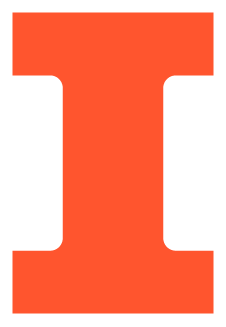 Total power consumption of all systems= 530 mAh
Used a 3.3V 100mAh battery
Battery Life: 0.1887 hours = 11.321 minutes
ELECTRICAL & COMPUTER ENG / ECE 445
GRAINGER ENGINEERING
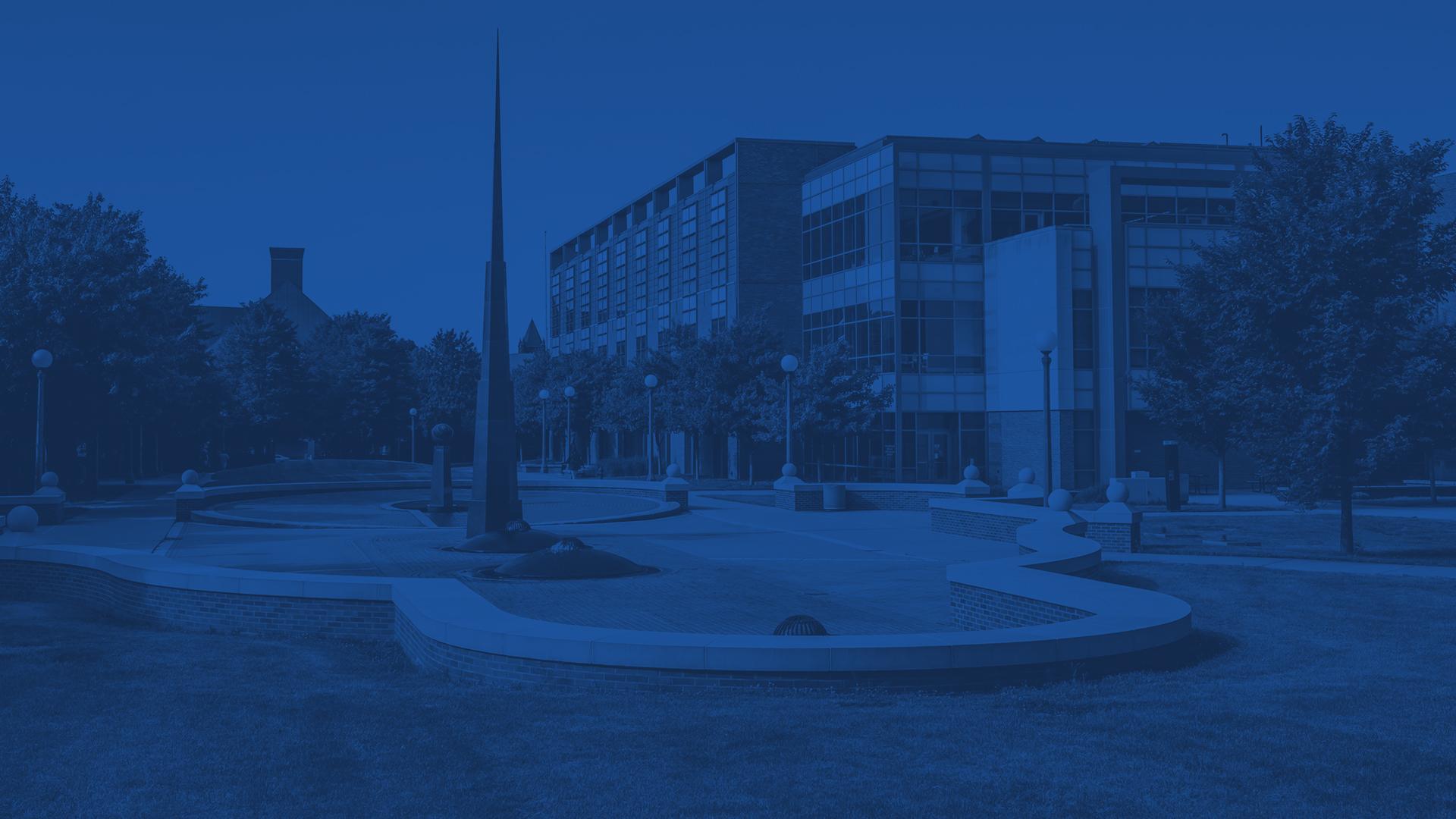 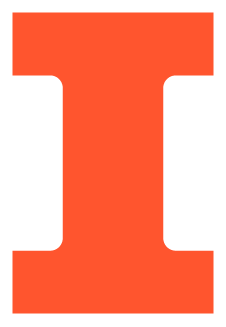 MCU + NFC PCB
ELECTRICAL & COMPUTER ENG / ECE 445
GRAINGER ENGINEERING
MCU + NFC PCB: Overview
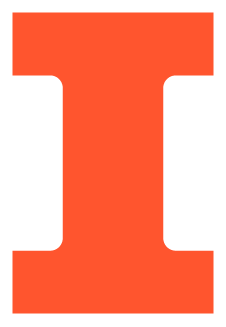 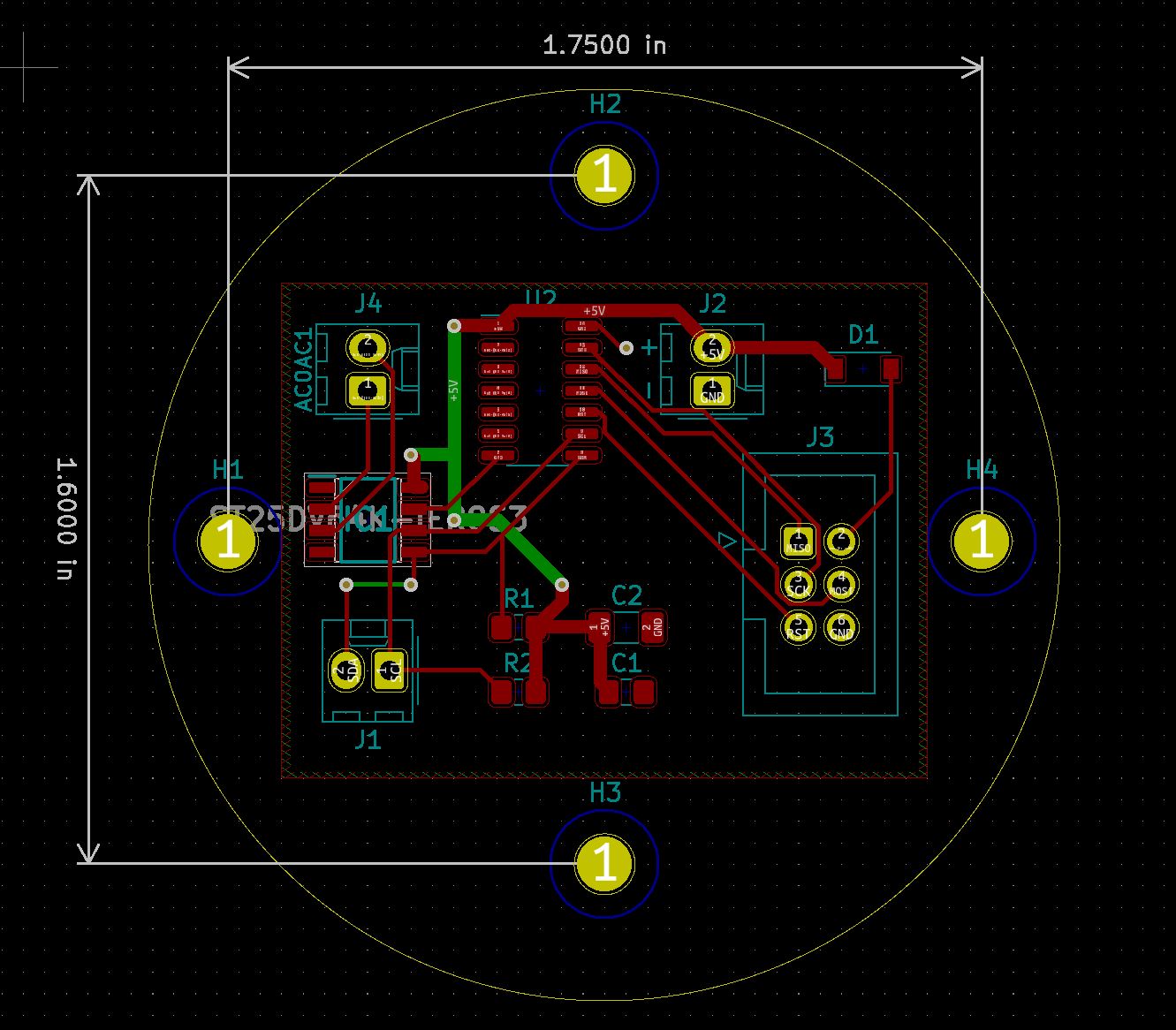 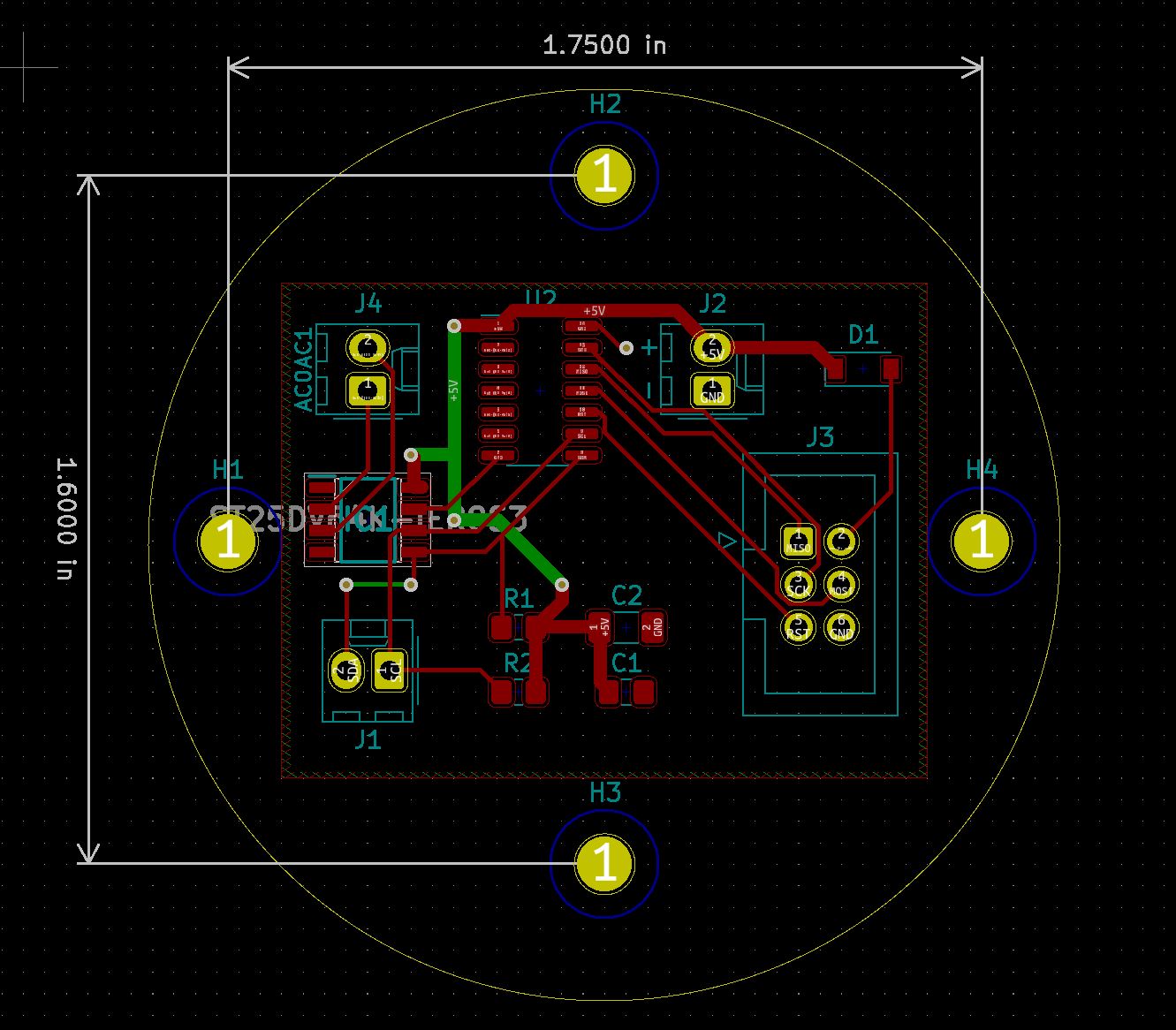 3 Major Components:

PCB
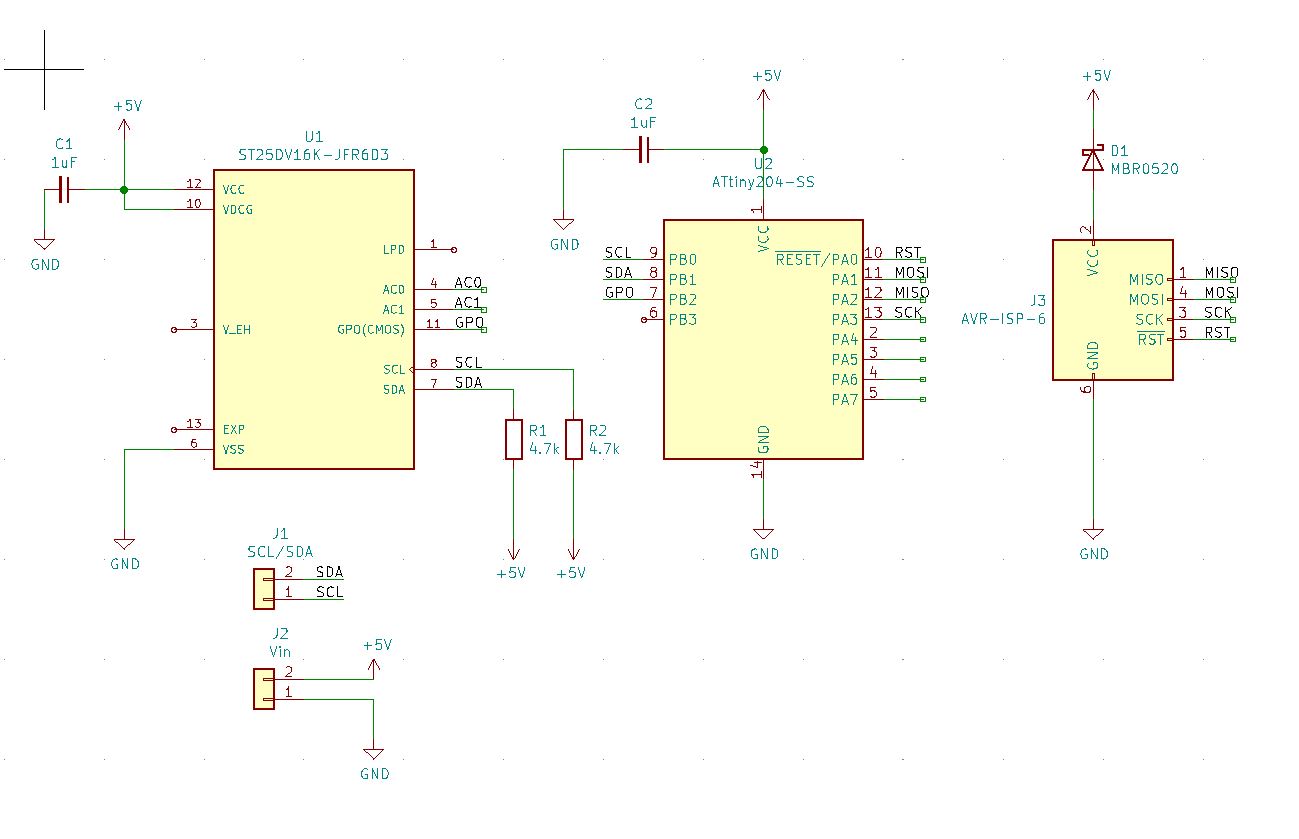 Programming Header
MCU Chip
NFC EEPROM Chip


Handles Data Storage and Transfer
IMAGE / GRAPHIC
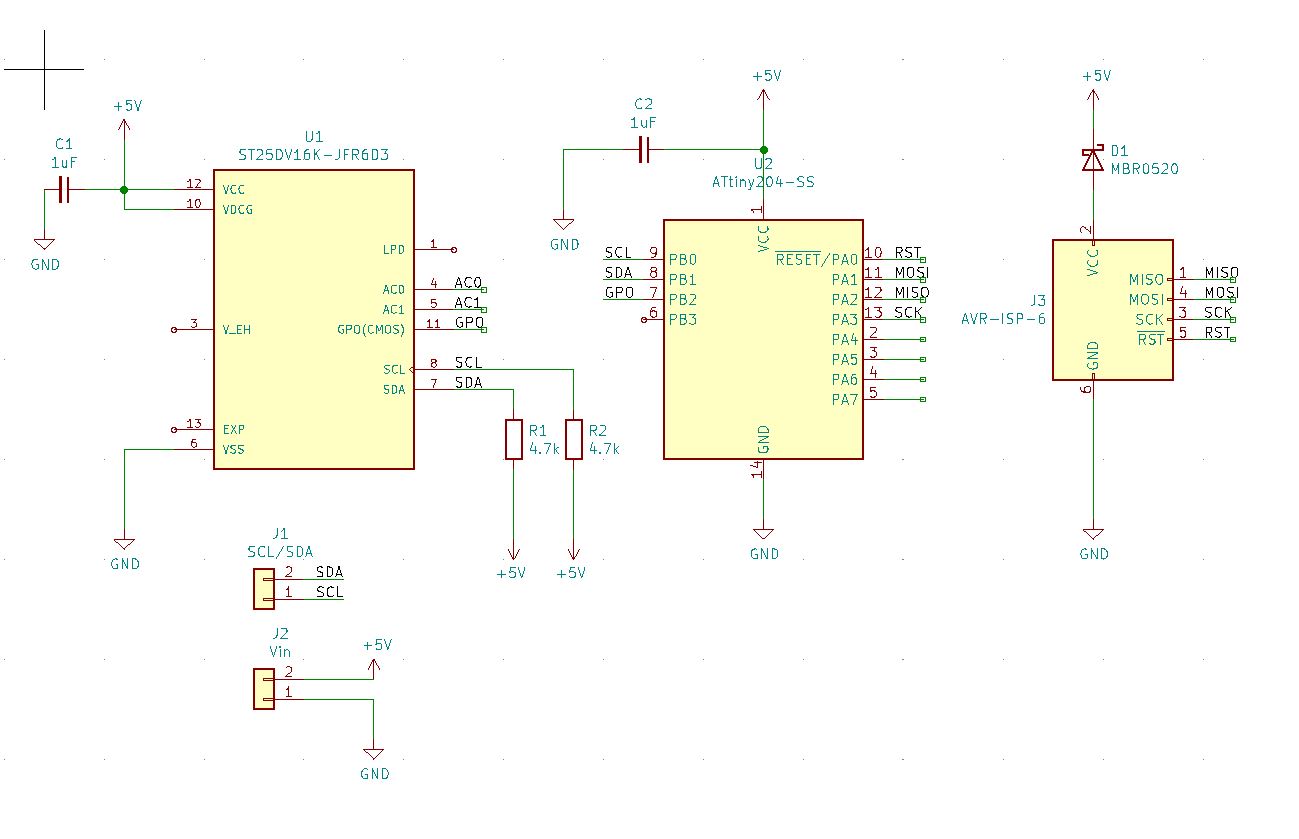 IMAGE / GRAPHIC
ELECTRICAL & COMPUTER ENG / ECE 445
GRAINGER ENGINEERING
MCU + NFC PCB: RV
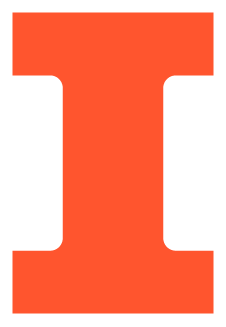 Requirements

Fast communication via NFC with smartphone under 1s every tap
Verification

Tap phone onto NFC antenna
Record time to receive data
Repeat 1 and 2 for a total of 10 times
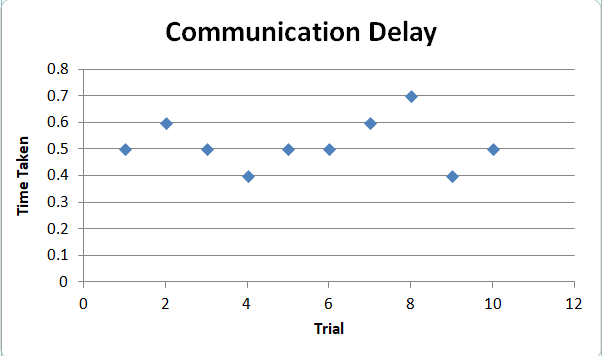 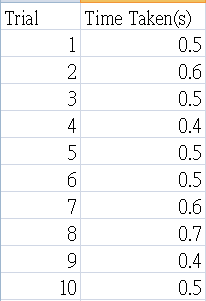 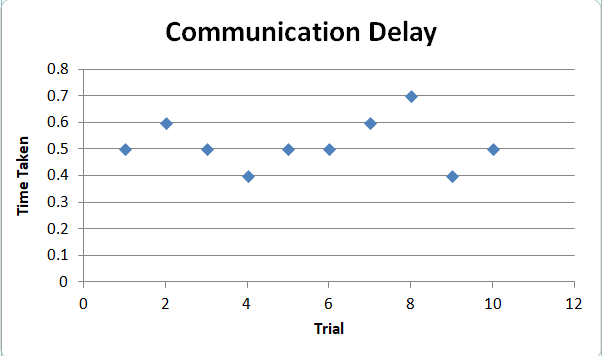 ELECTRICAL & COMPUTER ENG / ECE 445
GRAINGER ENGINEERING
[Speaker Notes: Challenges:
Understanding NFC protocol and instructions
Sourcing correct components?
Programming MCU without a proper header]
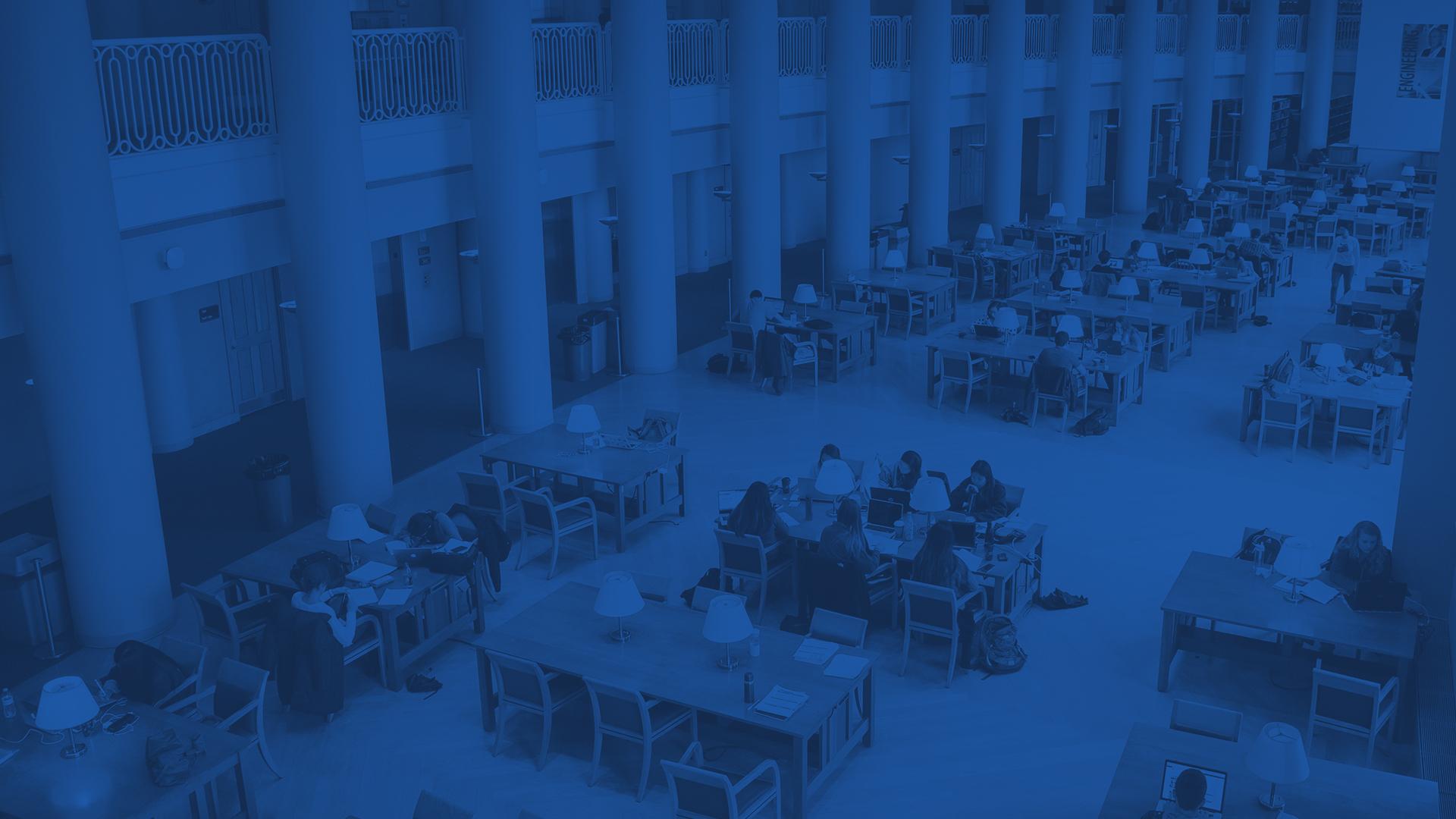 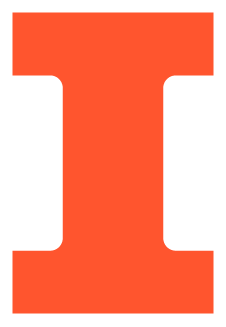 Laser + Sensor PCB
ELECTRICAL & COMPUTER ENG / ECE 445
GRAINGER ENGINEERING
Laser + Sensor PCB: Overview
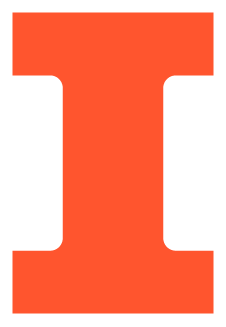 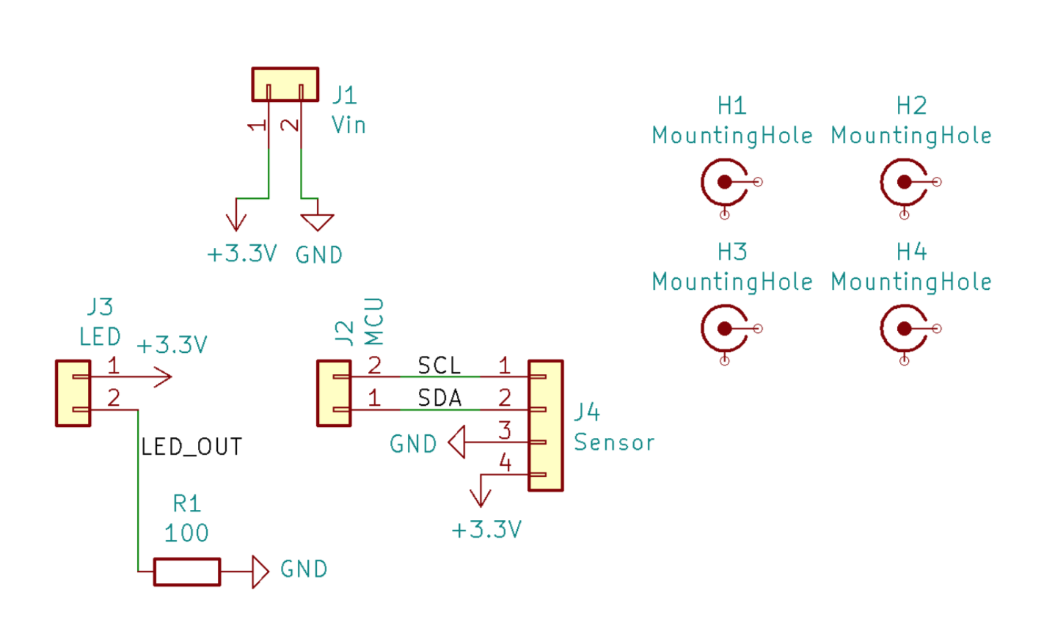 2 Major Components:
I2C Sensor
Laser


Handles Pill Ejection Detection


Connection Pins to other PCB
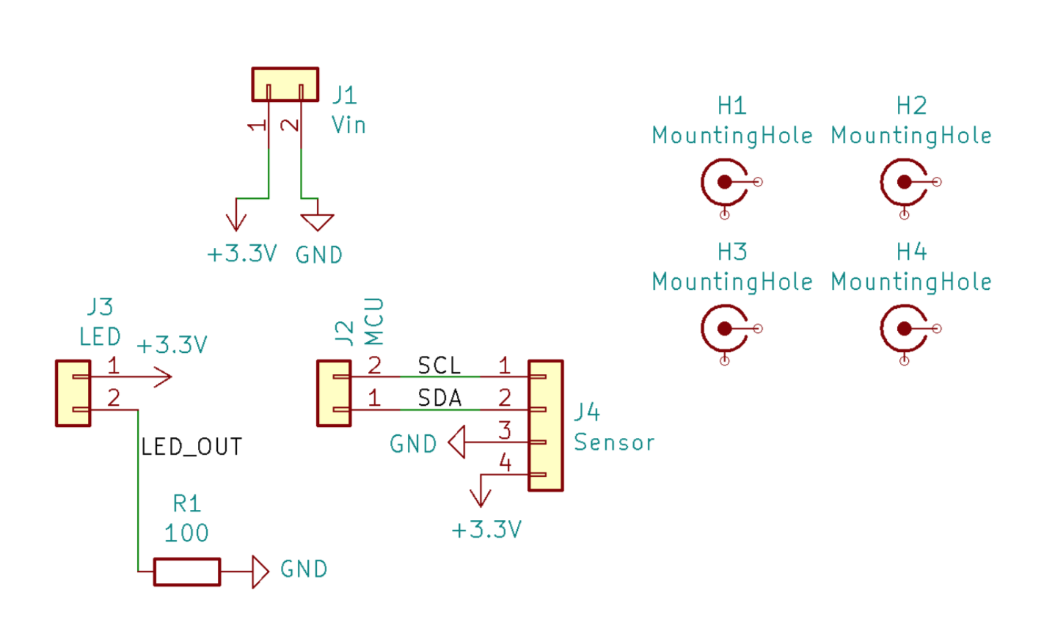 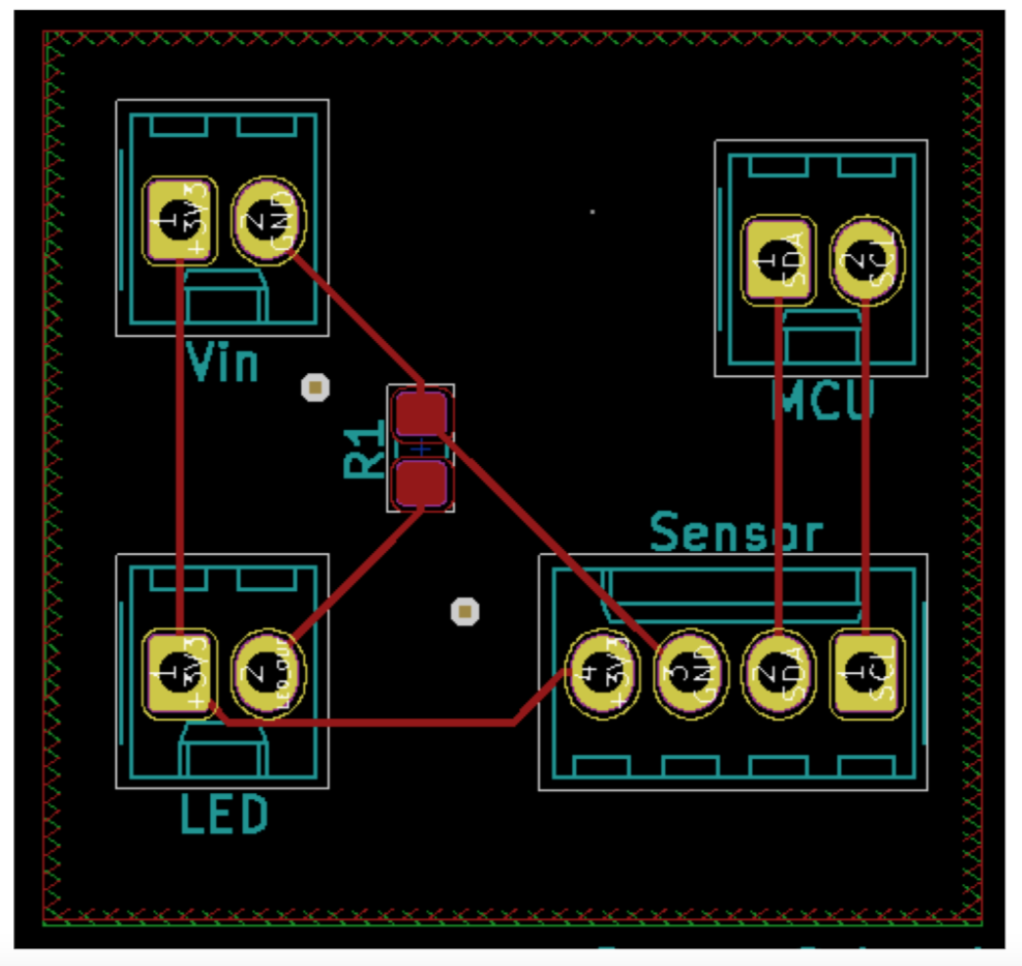 IMAGE / GRAPHIC
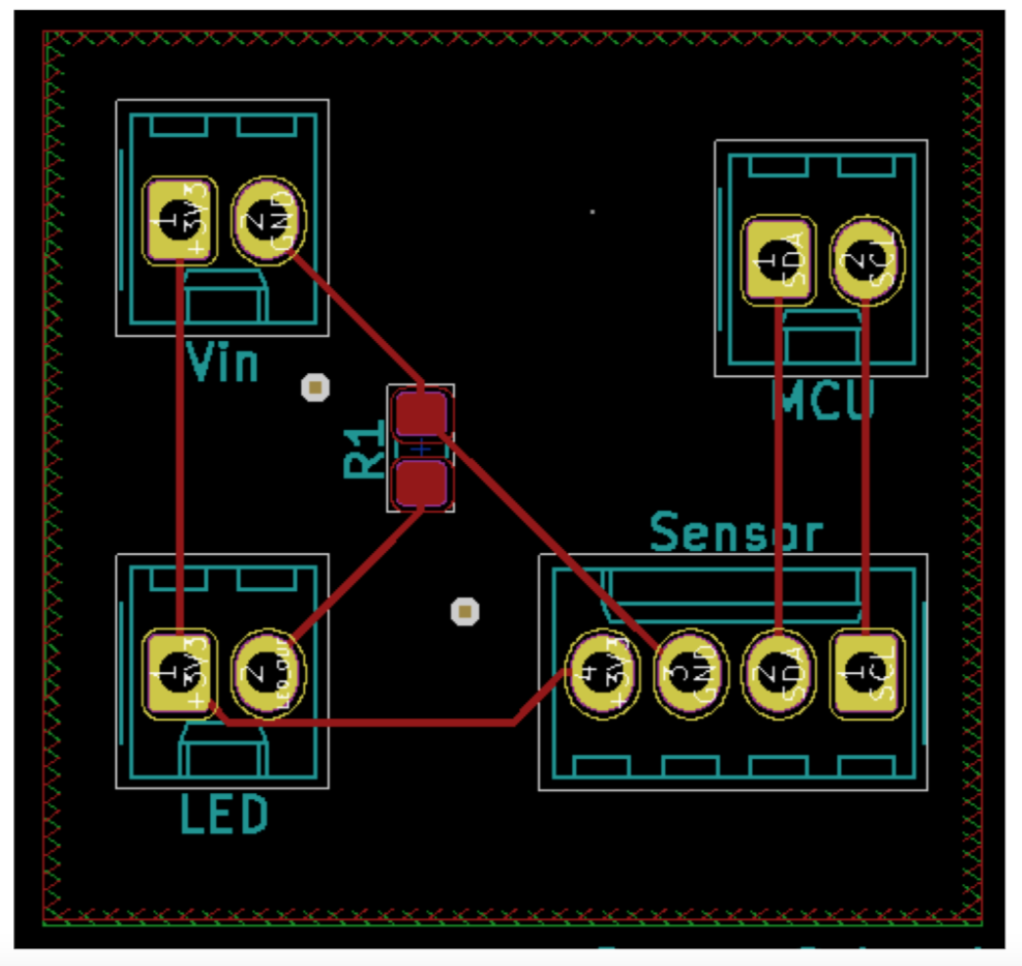 IMAGE / GRAPHIC
ELECTRICAL & COMPUTER ENG / ECE 445
GRAINGER ENGINEERING
Laser + Sensor PCB: RV
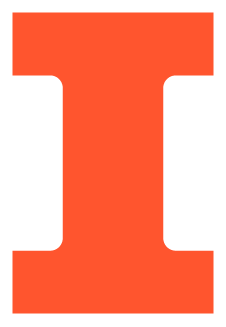 Requirements

Be able to accurately detect when a pill has crossed with a success rate of 90%
Verification

Connect sensor to PC using Arduino Uno
Eject pill using lever
Repeat 2 for 10 times to check accuracy
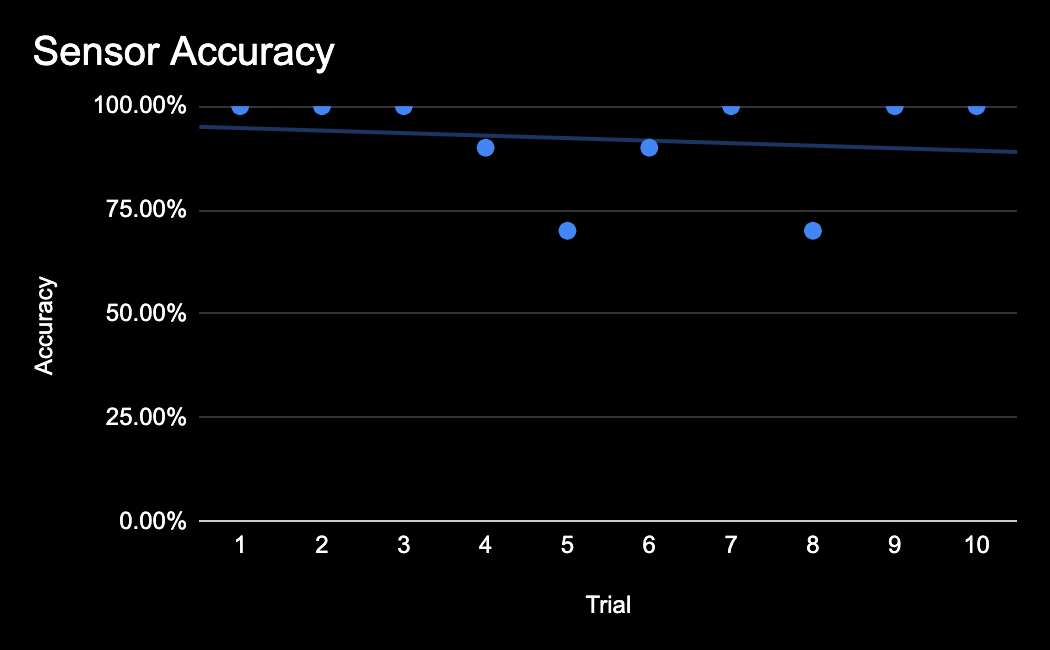 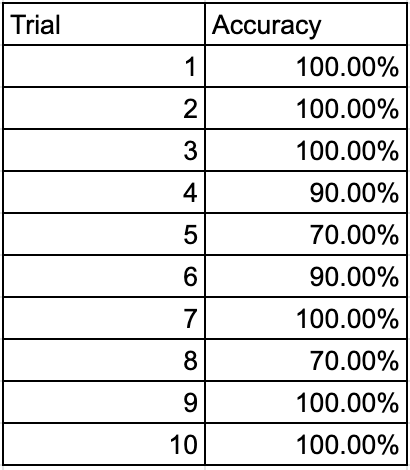 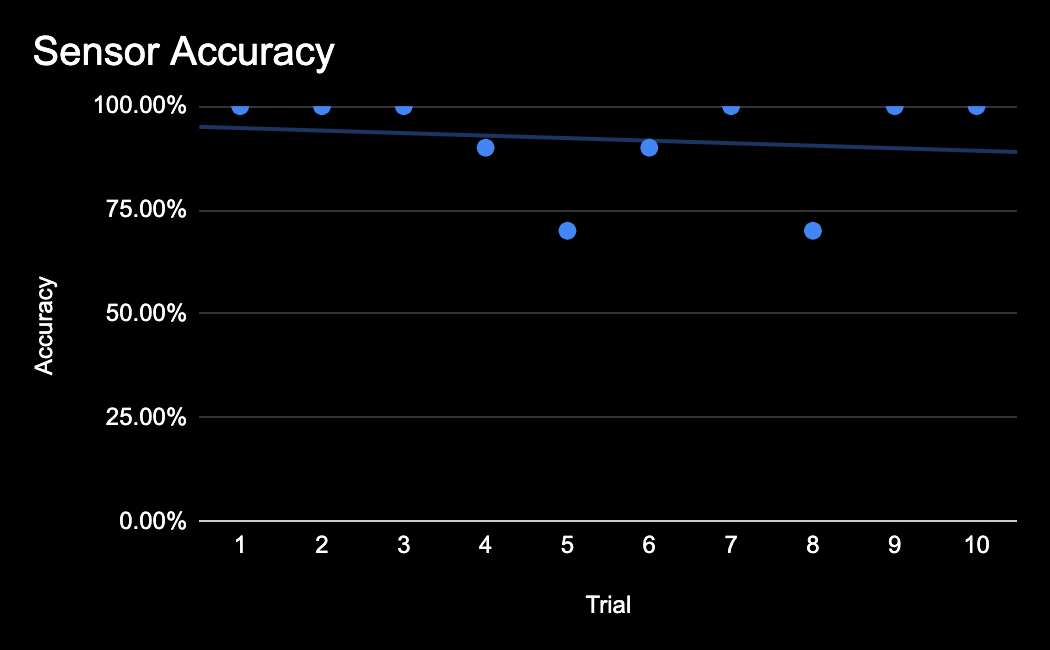 ELECTRICAL & COMPUTER ENG / ECE 445
GRAINGER ENGINEERING
[Speaker Notes: Lux Sensitivity Issue]
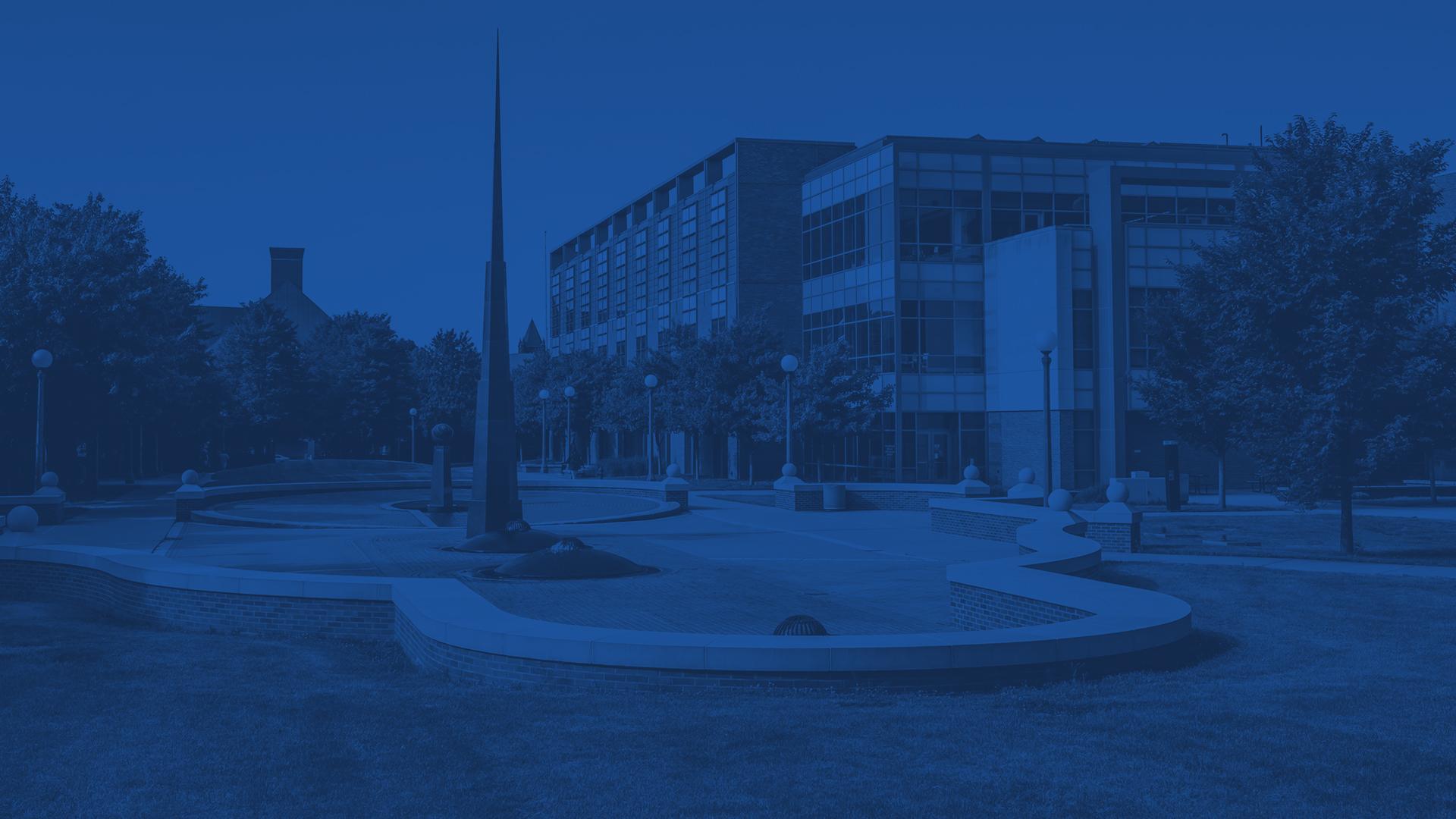 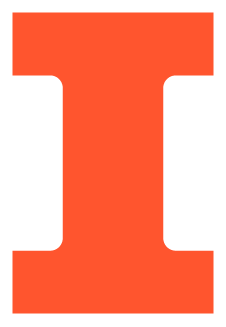 Conclusion
Preparation + Research > Implementation
ELECTRICAL & COMPUTER ENG / ECE 445
GRAINGER ENGINEERING
Conclusions
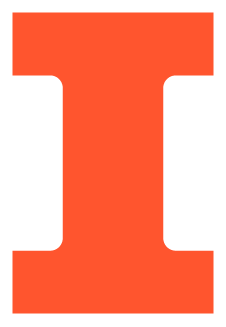 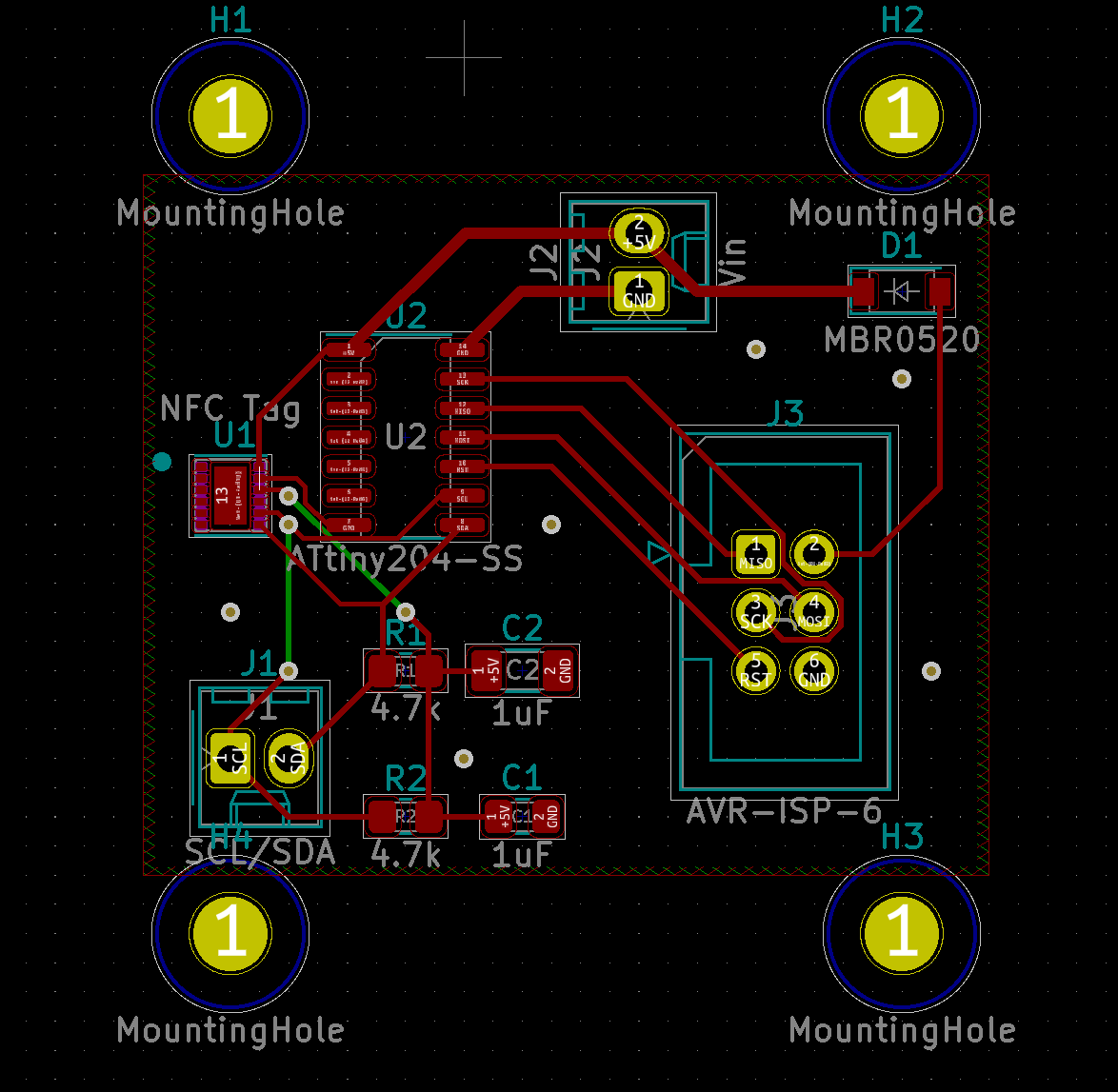 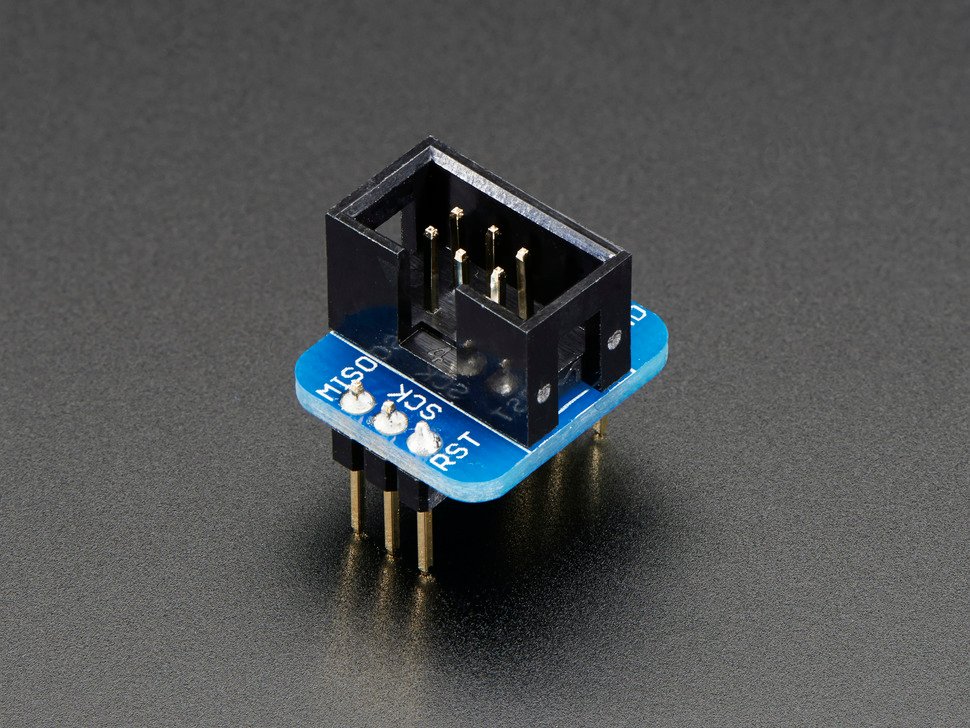 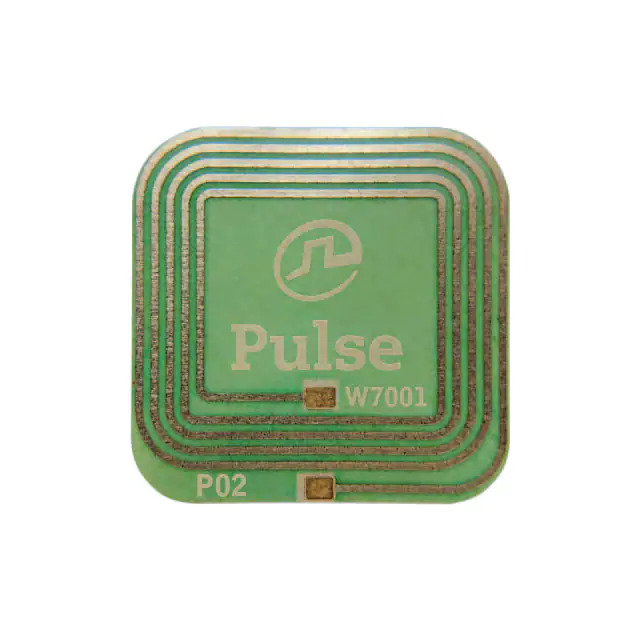 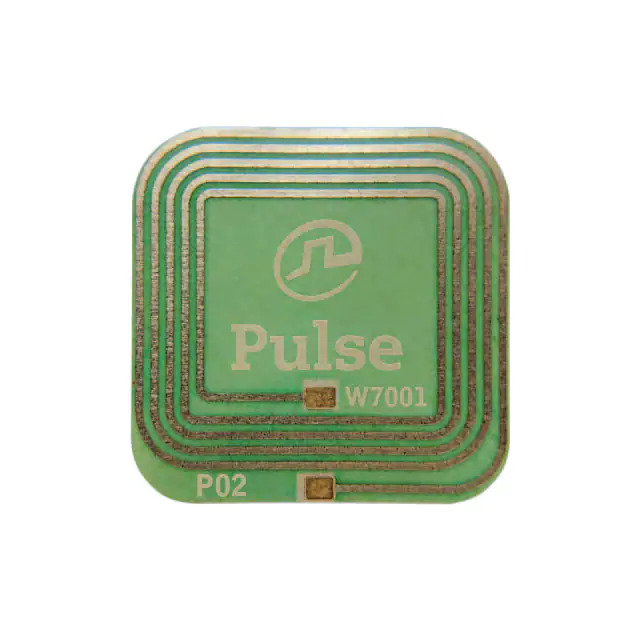 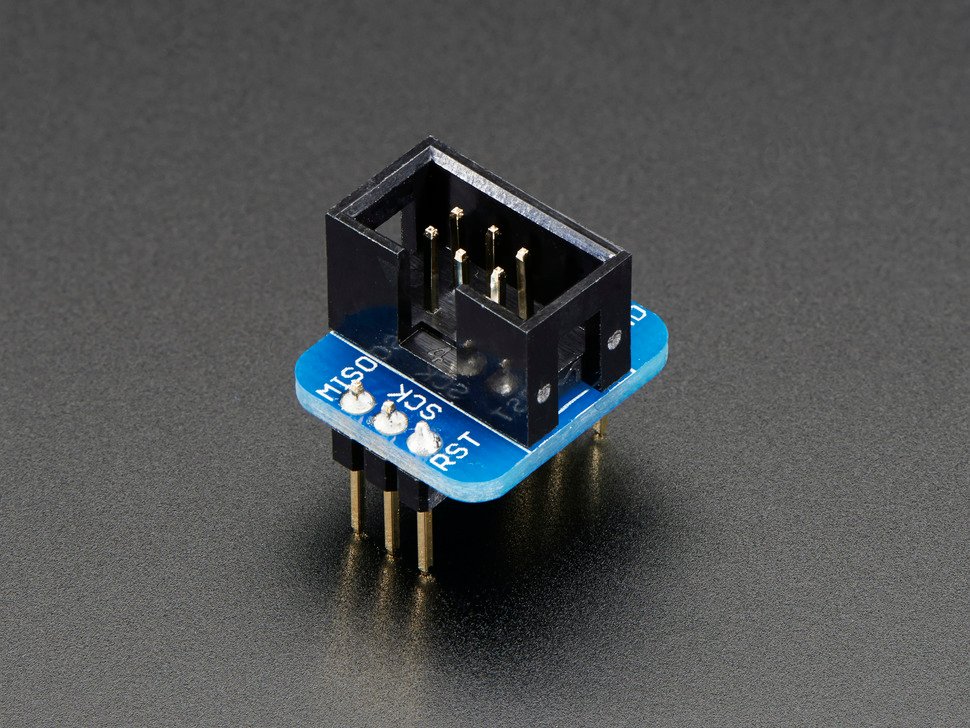 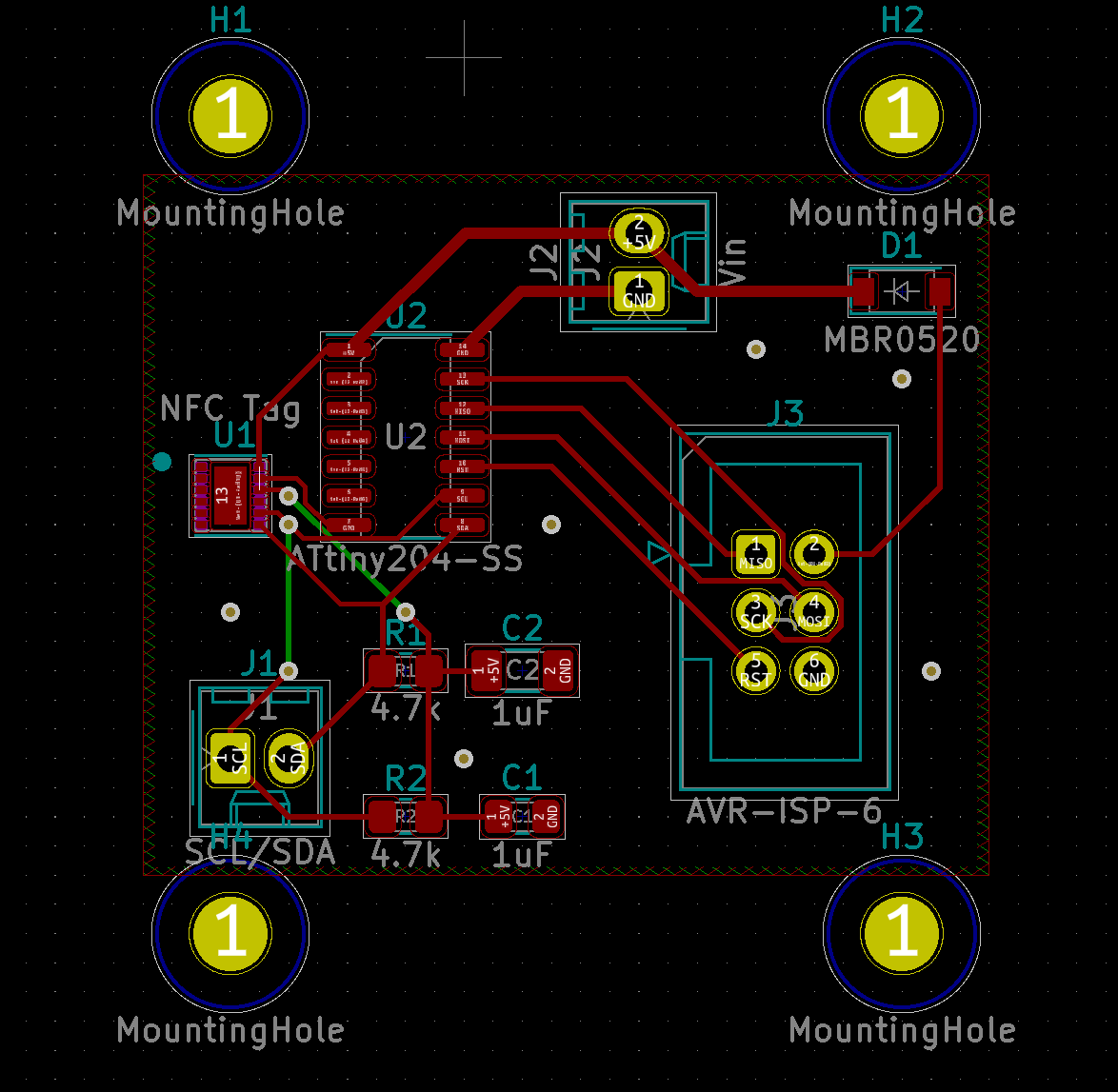 Wrong chip 
package
Flimsy
Component
Incorrect
Protocol
ELECTRICAL & COMPUTER ENG / ECE 445
GRAINGER ENGINEERING
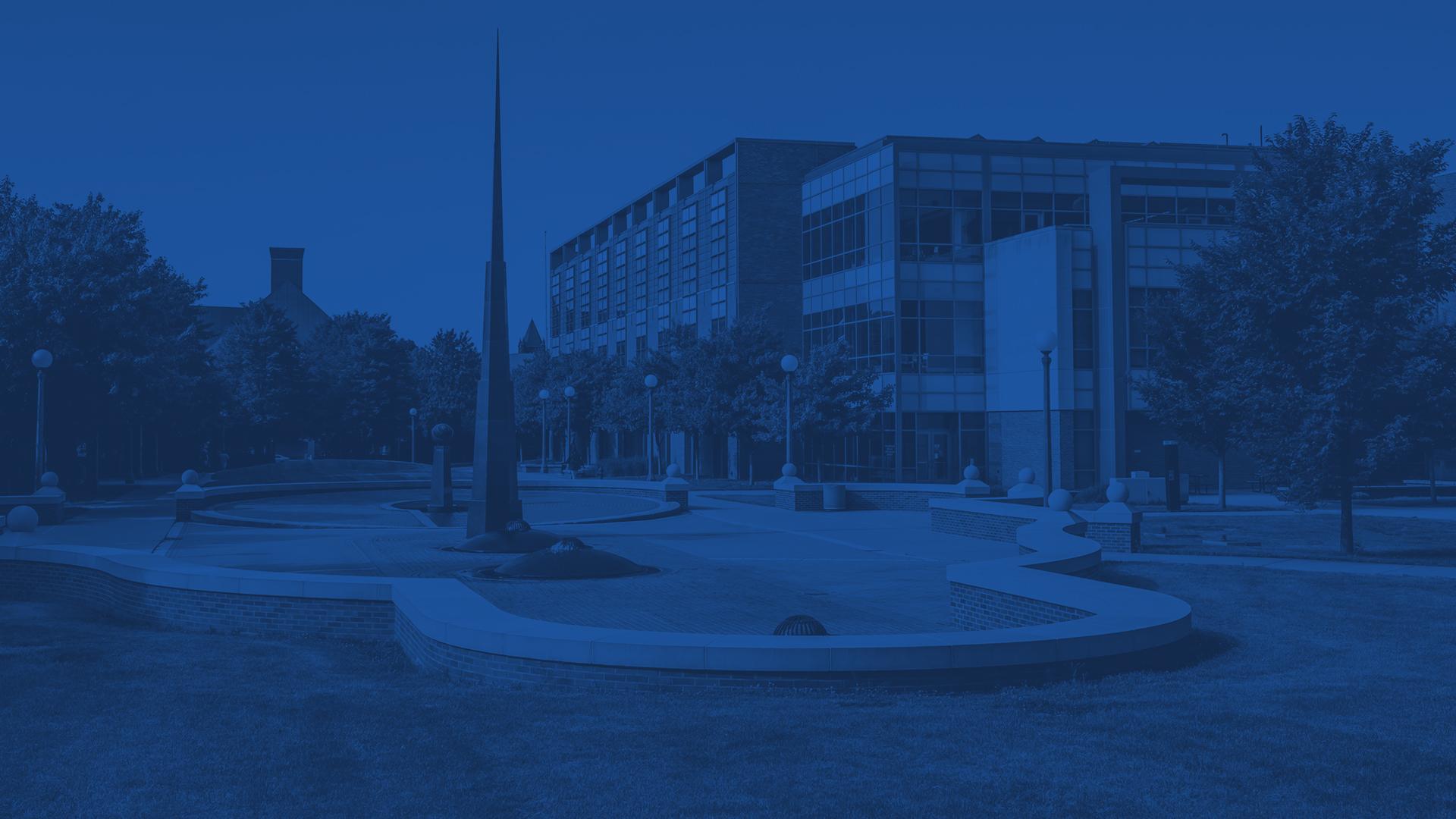 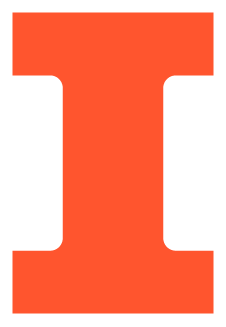 Moving Forward
ELECTRICAL & COMPUTER ENG / ECE 445
GRAINGER ENGINEERING
Improvements
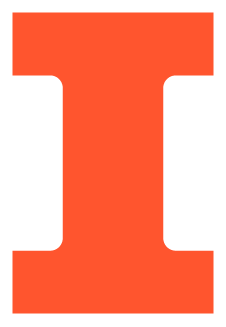 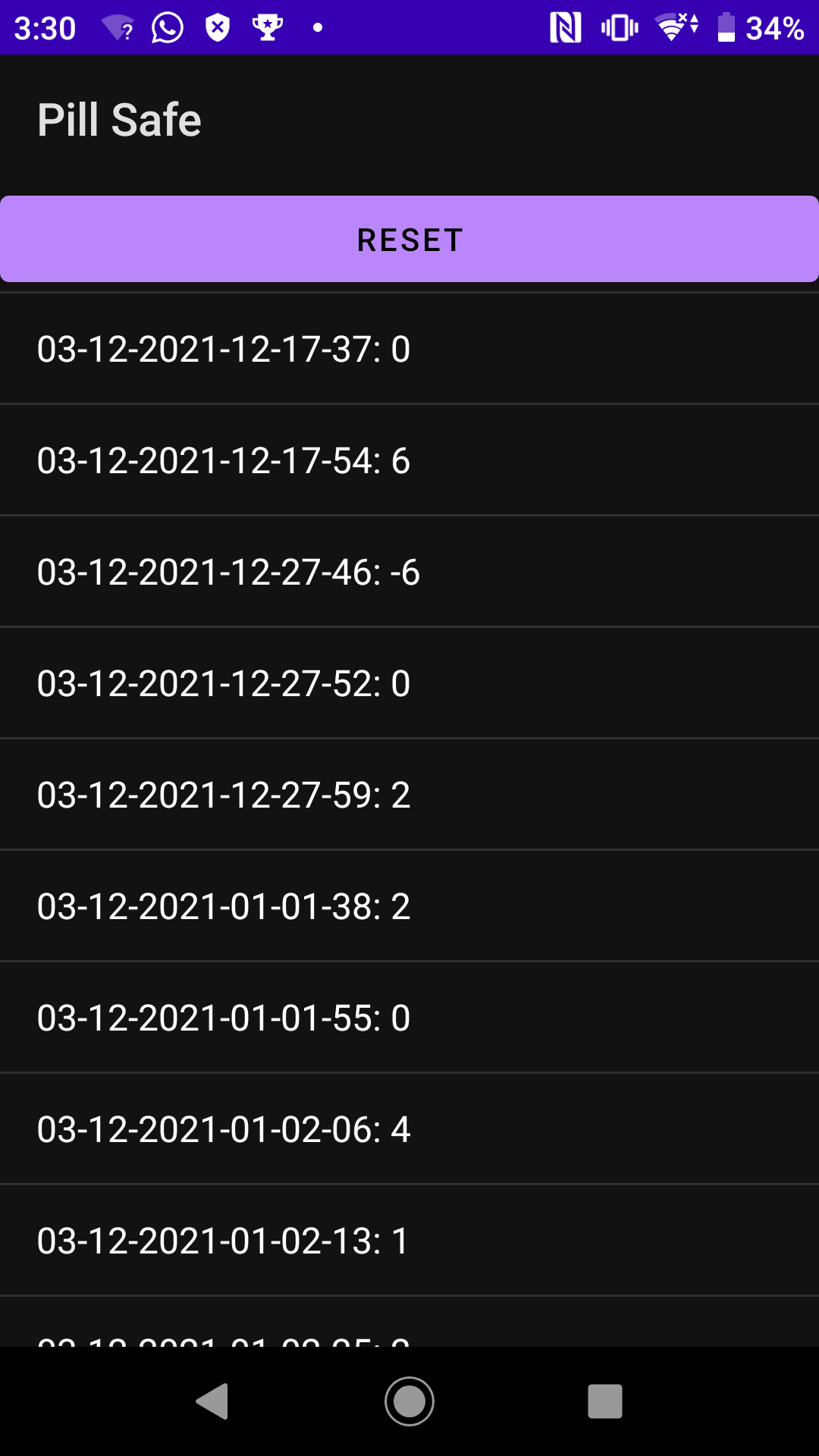 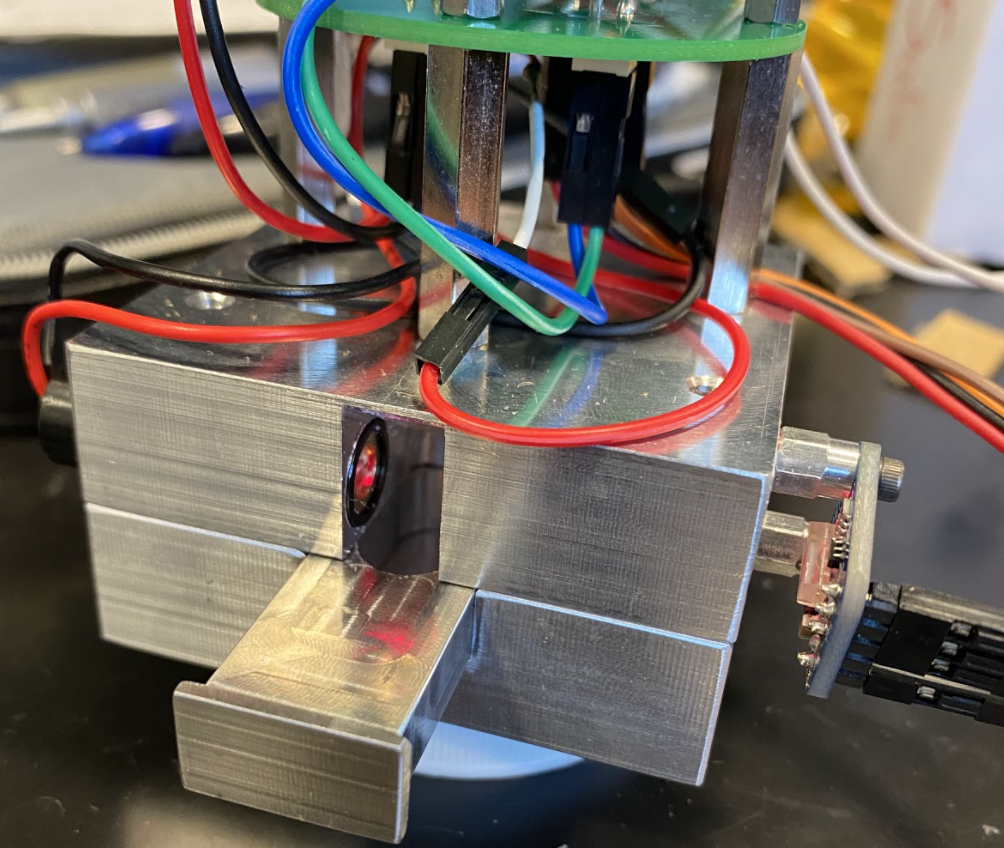 Adding a power button
Enhancing the mechanical component
Enclosing photodiode
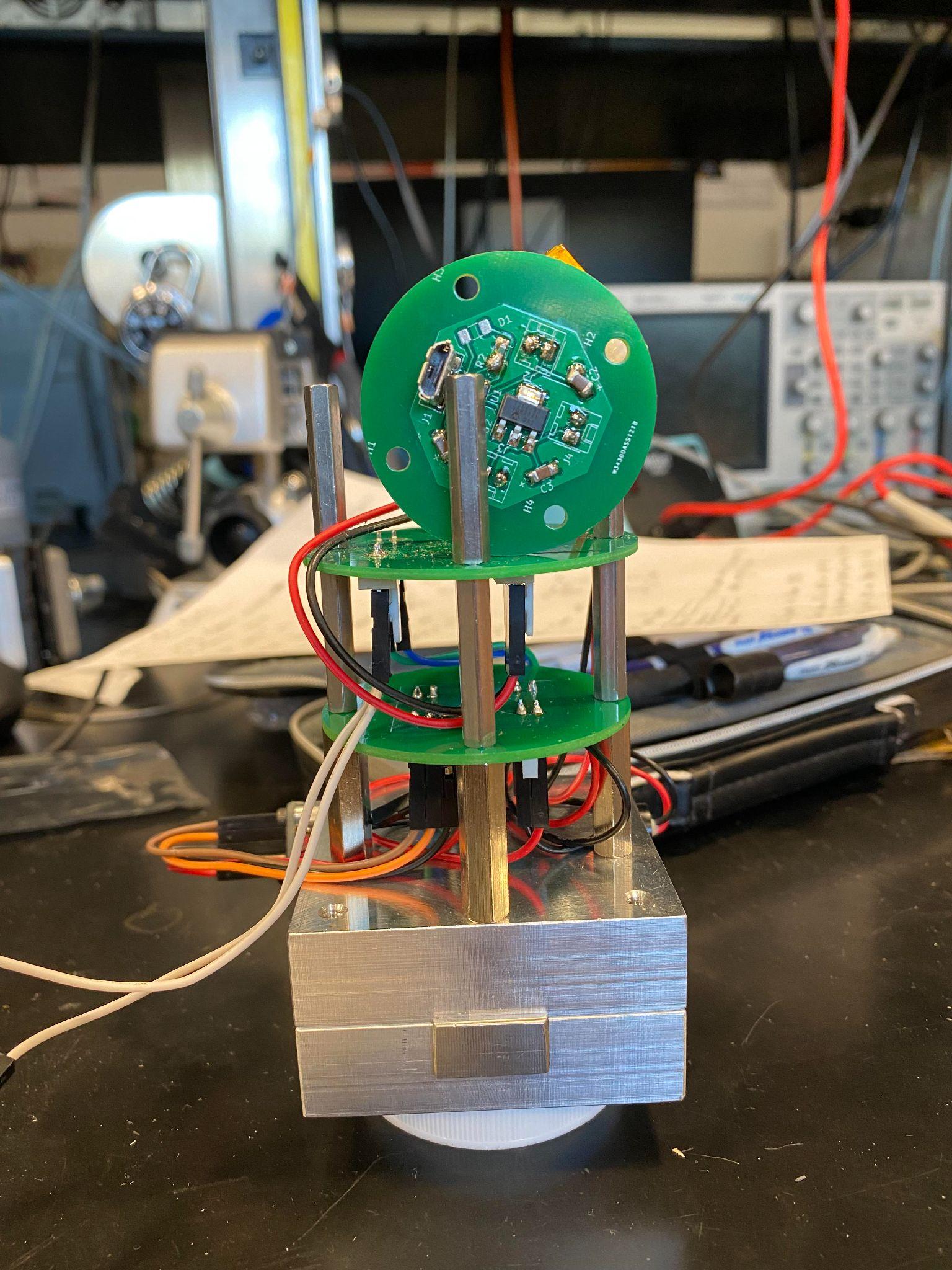 Improving phone app
Better charger port placement
ELECTRICAL & COMPUTER ENG / ECE 445
GRAINGER ENGINEERING
References
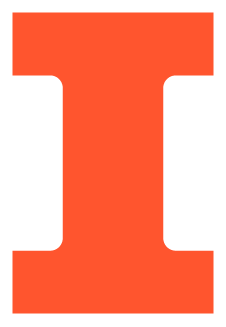 How to Invent a Pill Dispenser - Algoryx Momentum, 19 Oct. 2015, https://www.youtube.com/watch?v=iwnlcyby1cw.
Industries, Adafruit. “Adafruit VEML7700 Lux Sensor - I2C Light Sensor.” Adafruit, https://www.adafruit.com/product/4162. 
Microchip Technology Inc. “MCP73831T-2ACI/OT.” PCB Electronics Supply Chain, 2014, 
www.pcbelectronics.com/products/1_5466710/mcp73831t-2aci-ot?gclid=Cj0KCQjwwNWKBhDAARIsAJ8HkhcZX6Br4J8OA2ixDNeCa29FXCu2U6aX7ZfSf2O3MsaHI6r4AFEfcO8aAqU9EALw_wcB.
“PL 520 - Osram.com.” OSRAM-OS, https://www.osram.com/media/resource/hires/osram-dam-15263519/PL+520_EN.pdf. 
---. “TC1262-3.3VDB.” Pcb Electronics Supply Chain, 2012, 
www.pcbelectronics.com/products/1_5872754/tc1262-3-3vdb.
DEPARTMENT / UNIT NAME
GRAINGER ENGINEERING
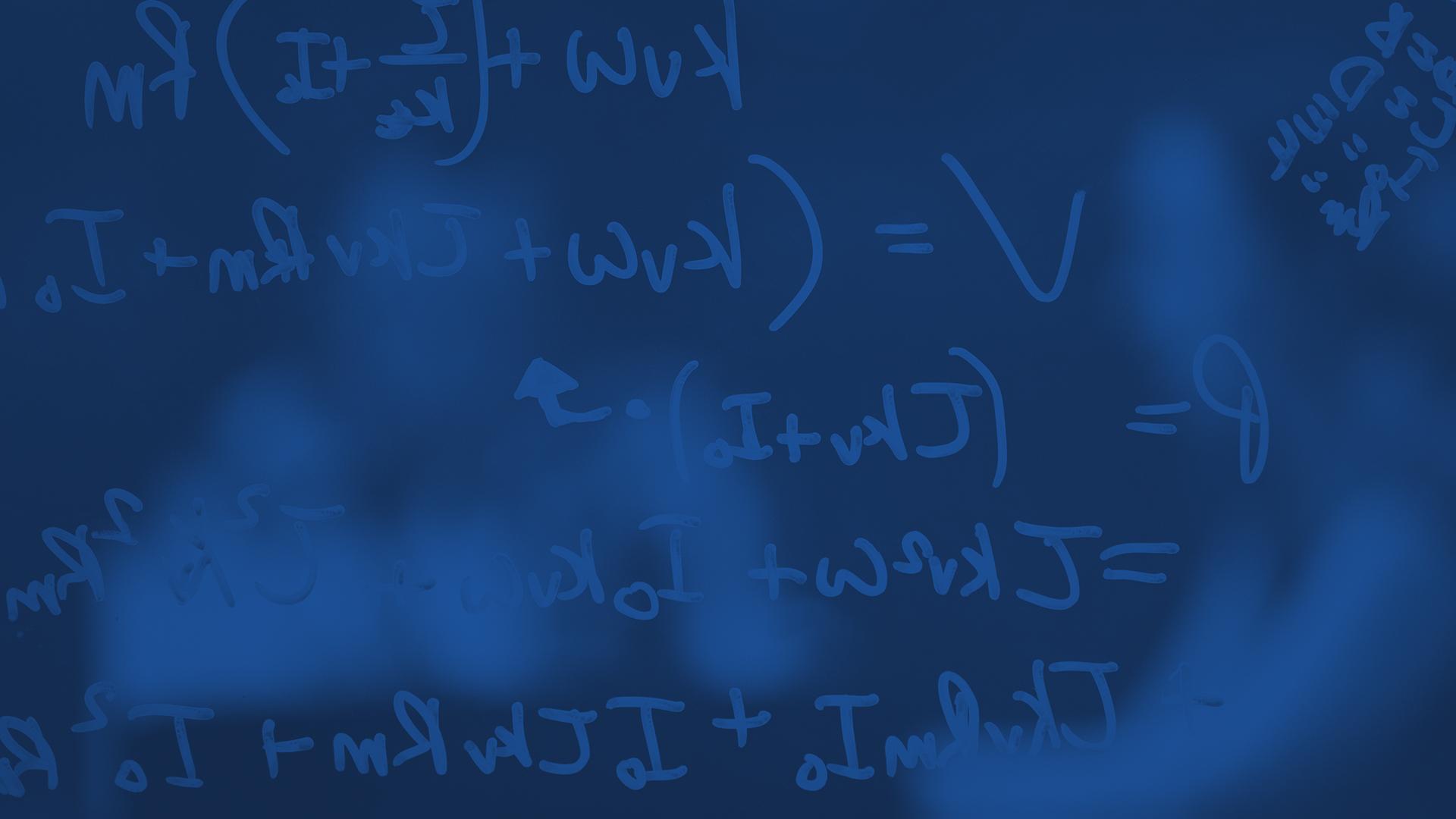 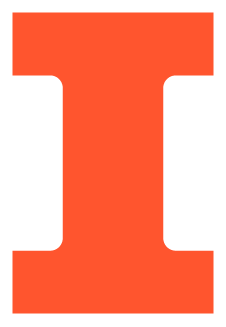 THANK YOU
Apoorva Nadella (nadella3)
Sumuk Rao (sumuksr2)
Yan-Jun Fang (yjfang2)
ELECTRICAL & COMPUTER ENG / ECE 445
GRAINGER ENGINEERING